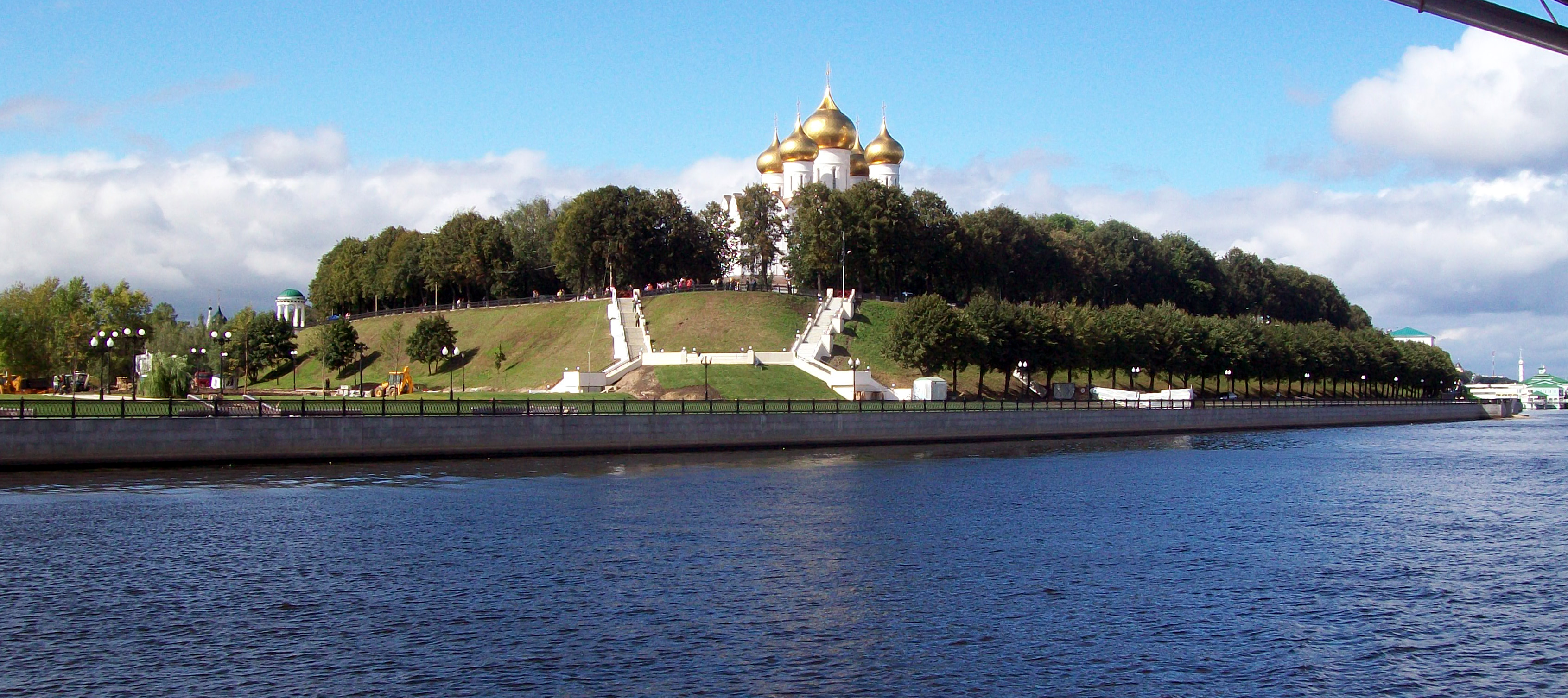 «Я, моя семья, мой город»
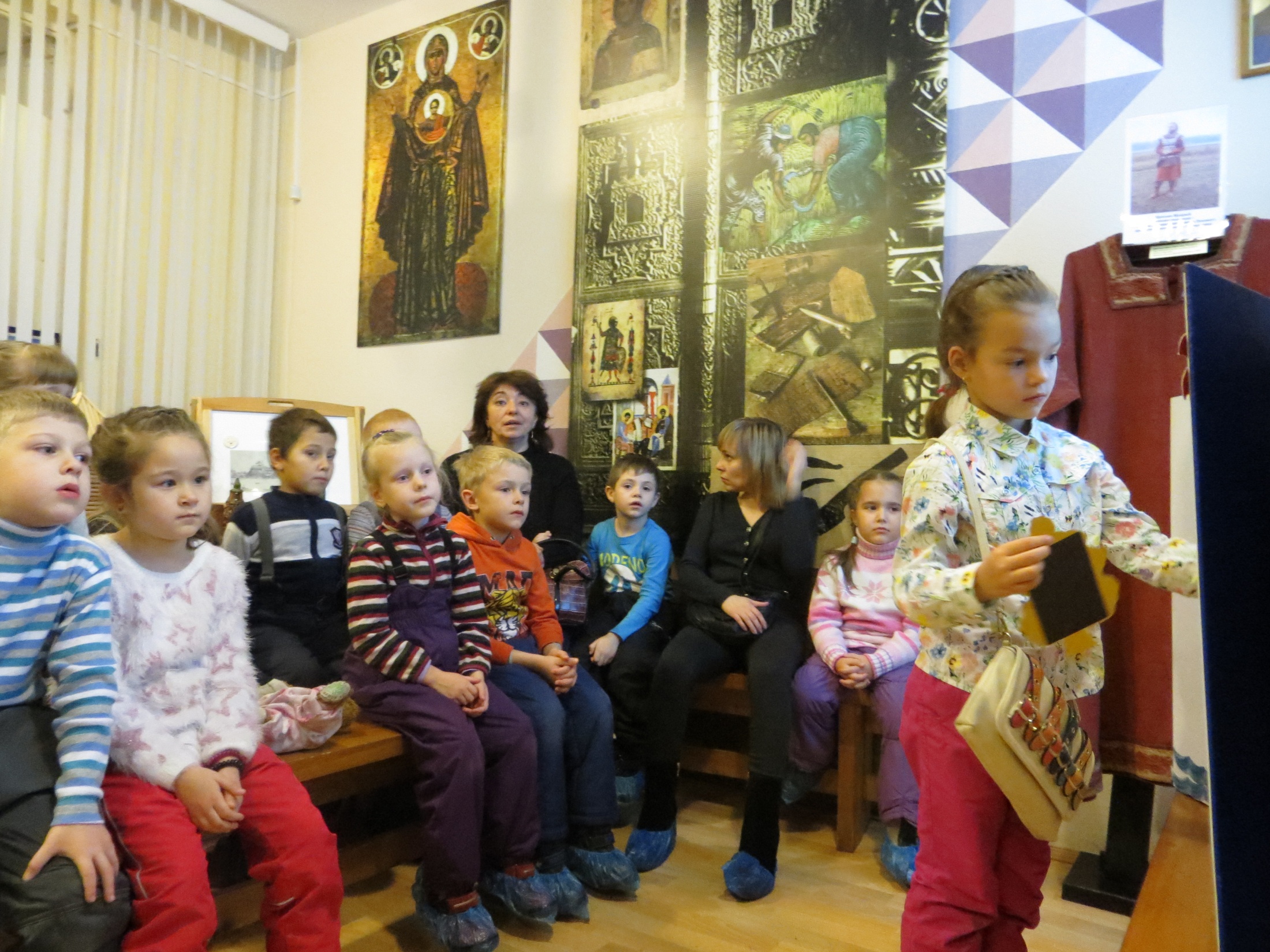 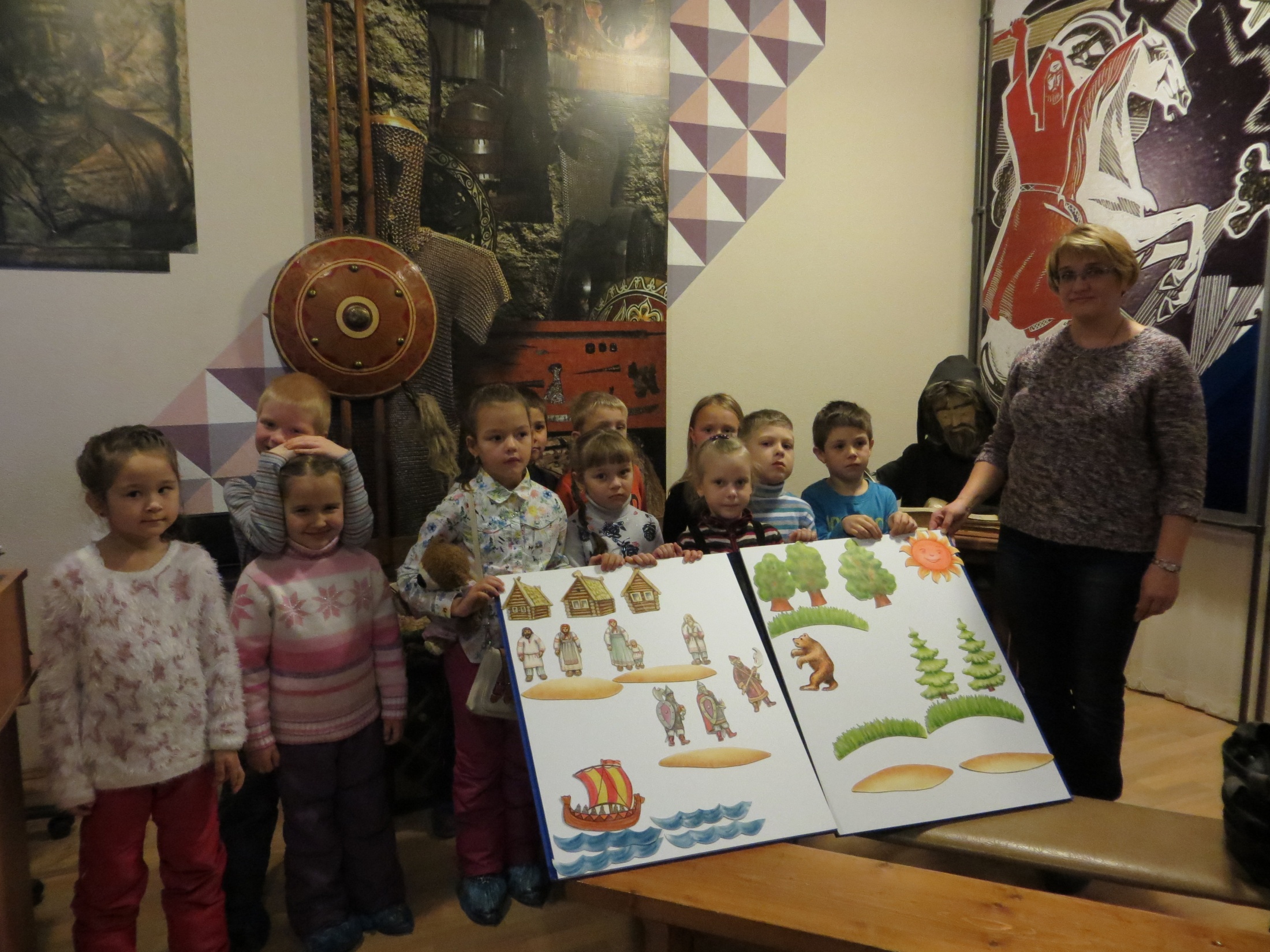 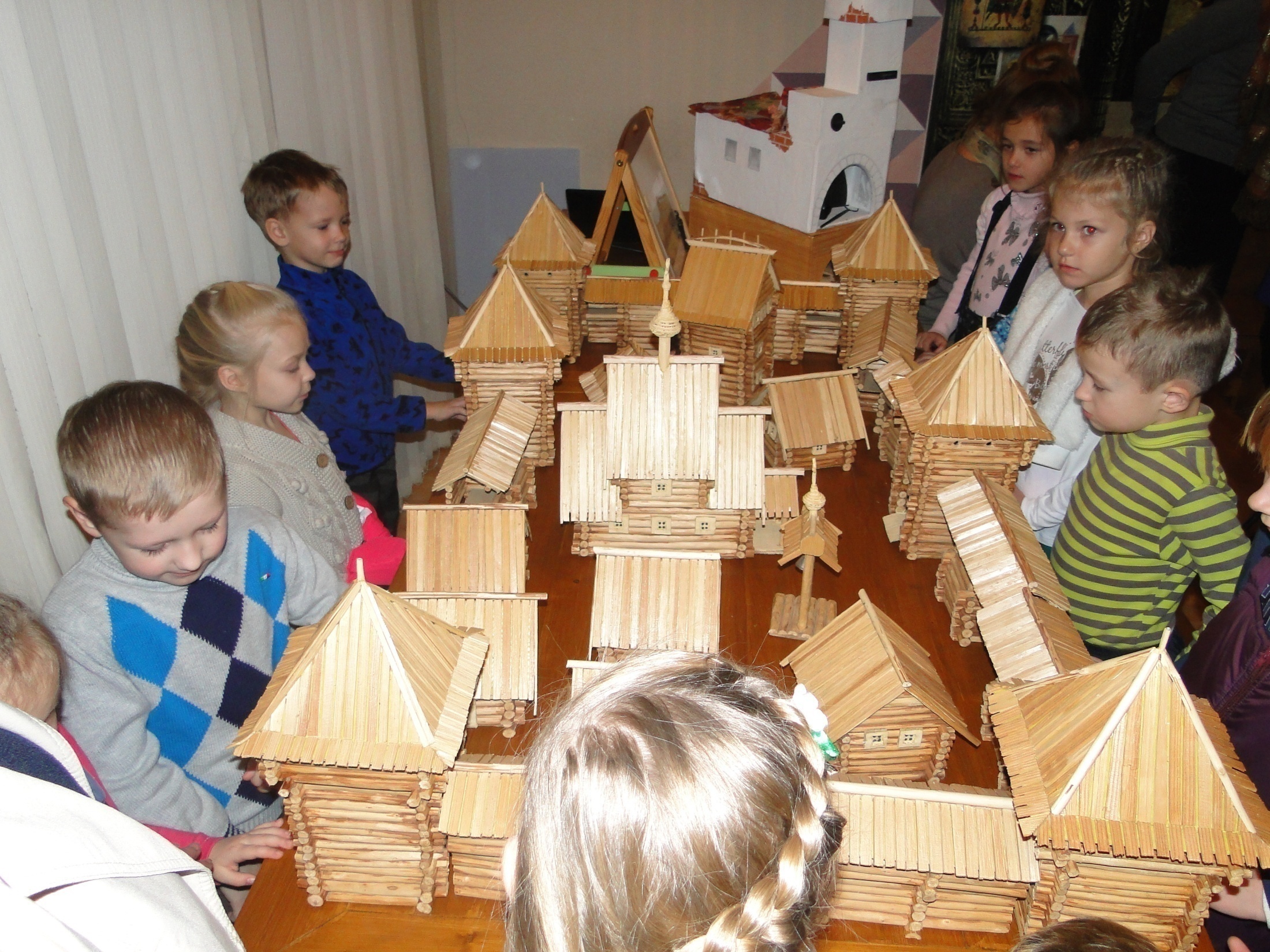 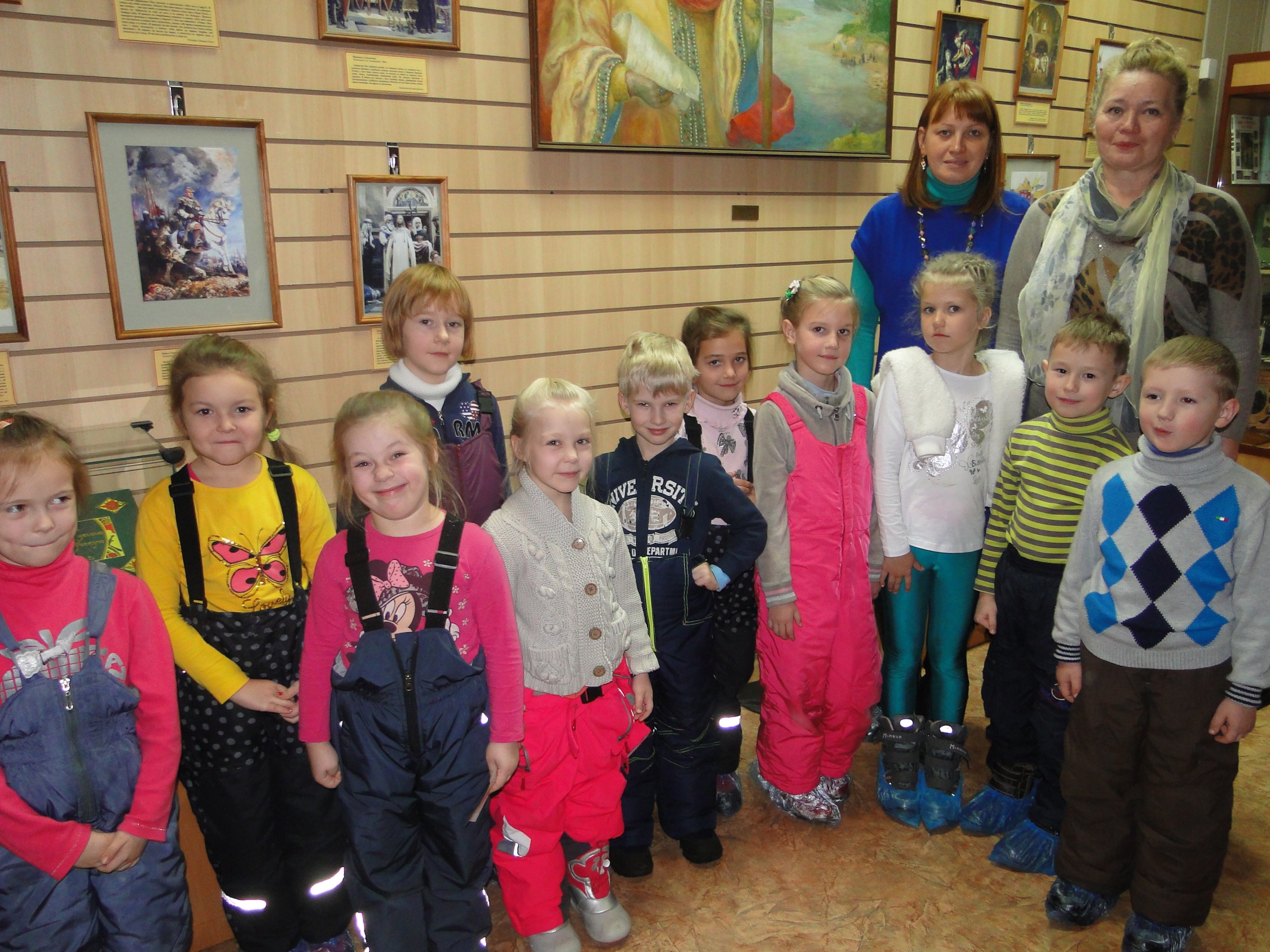 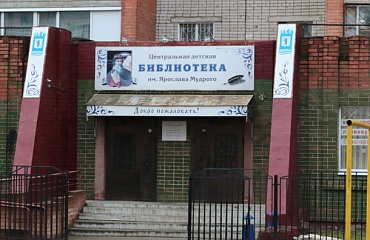 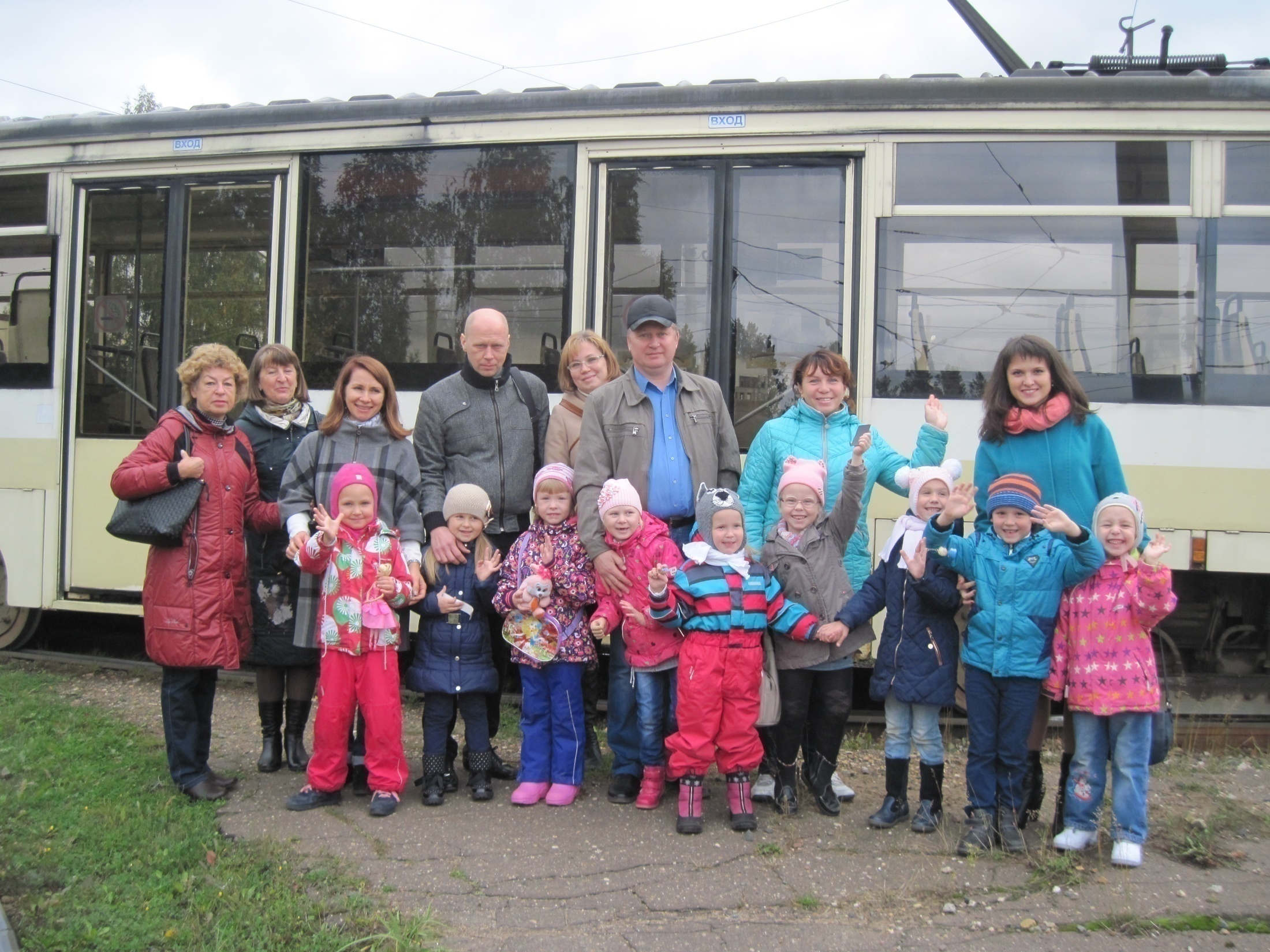 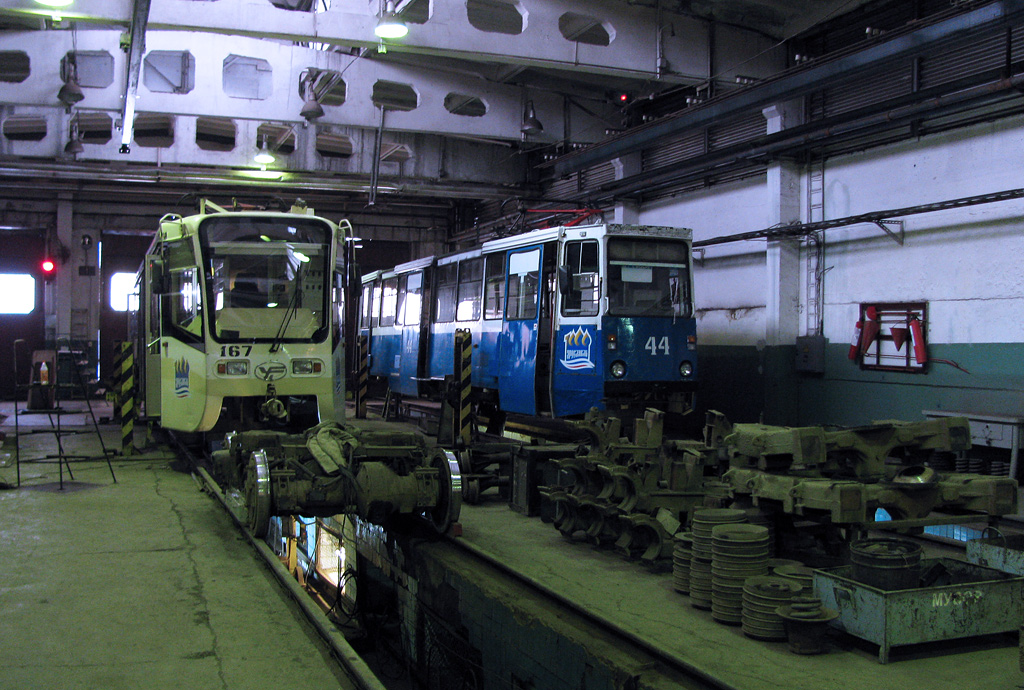 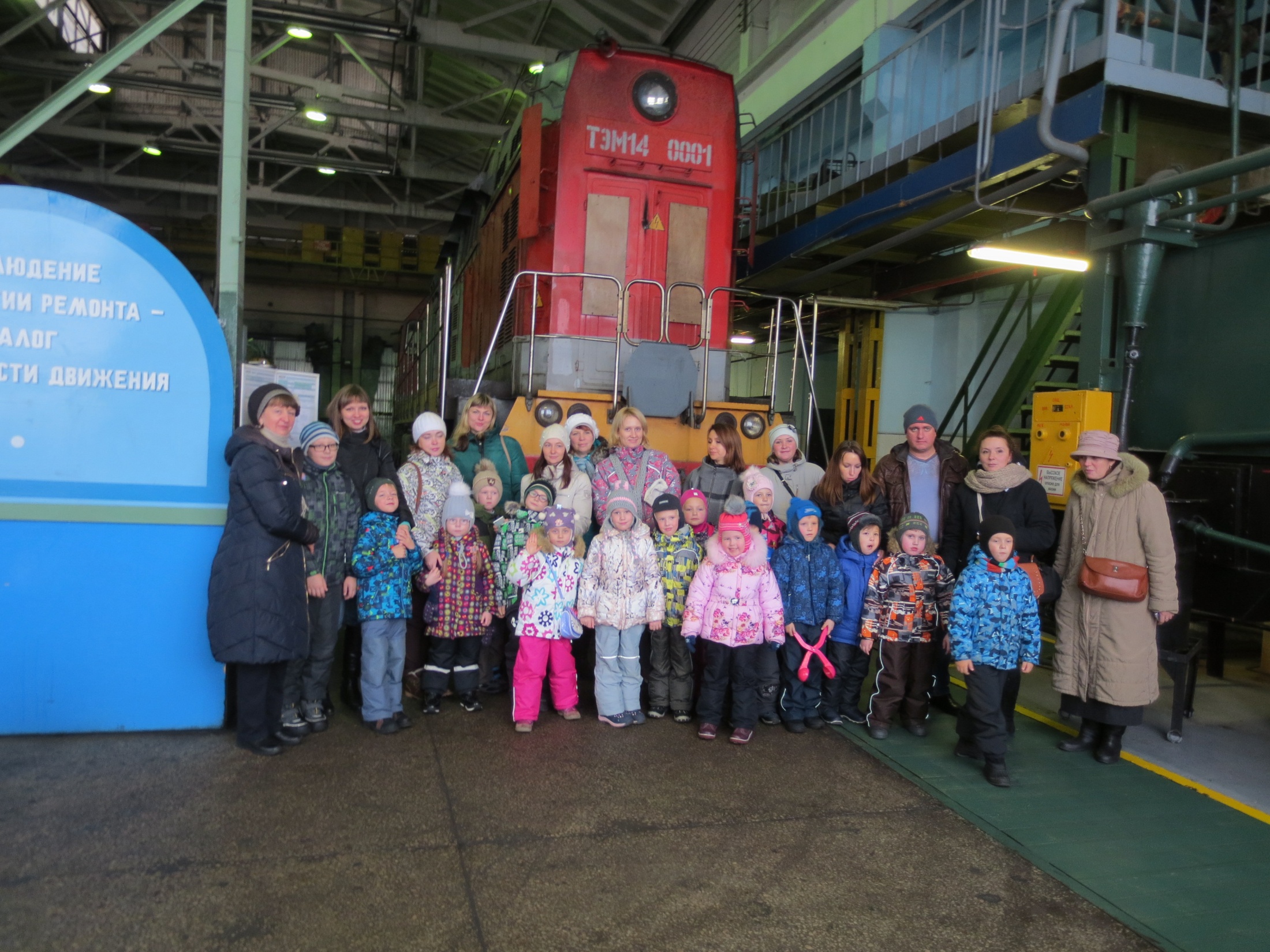 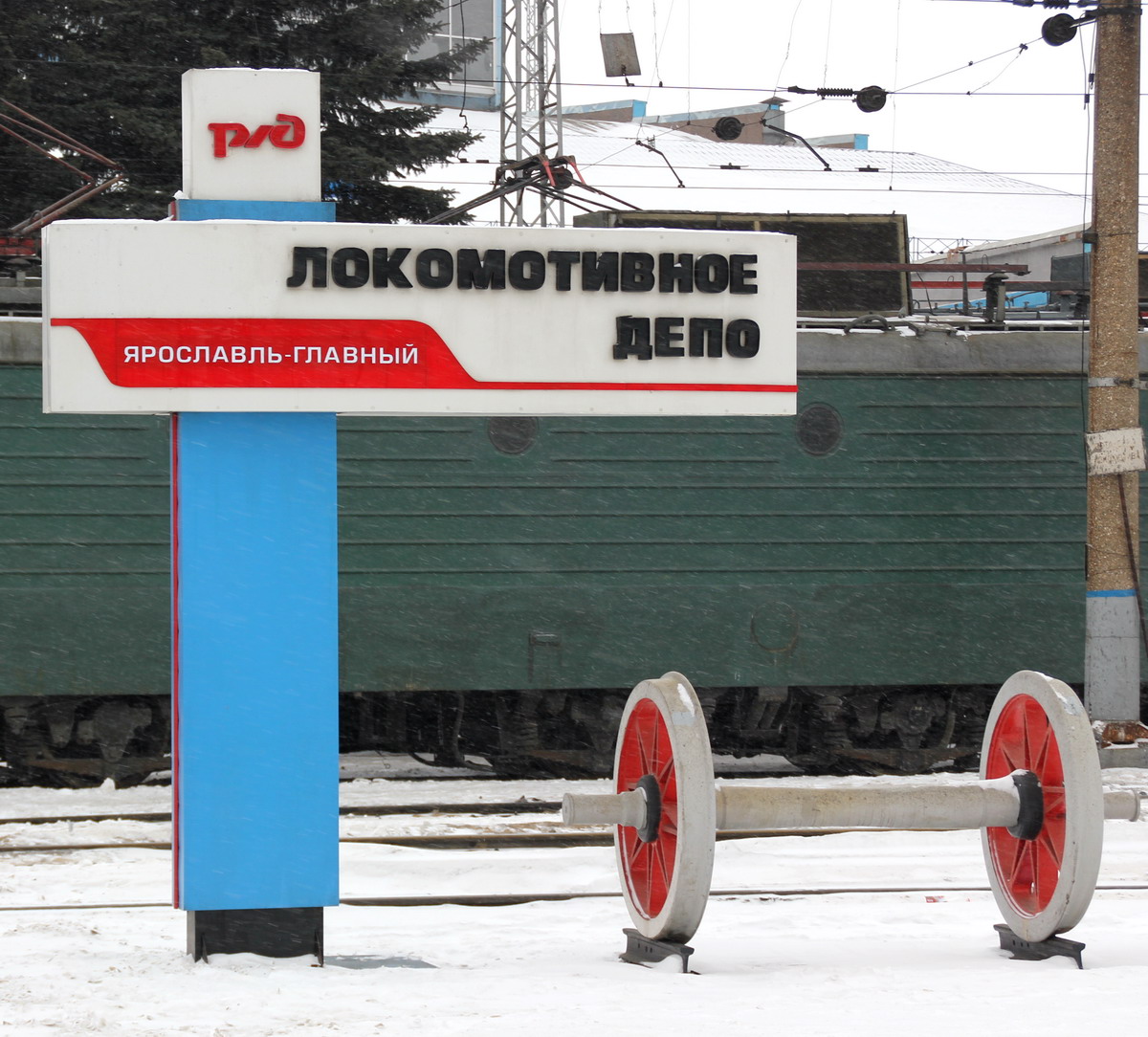 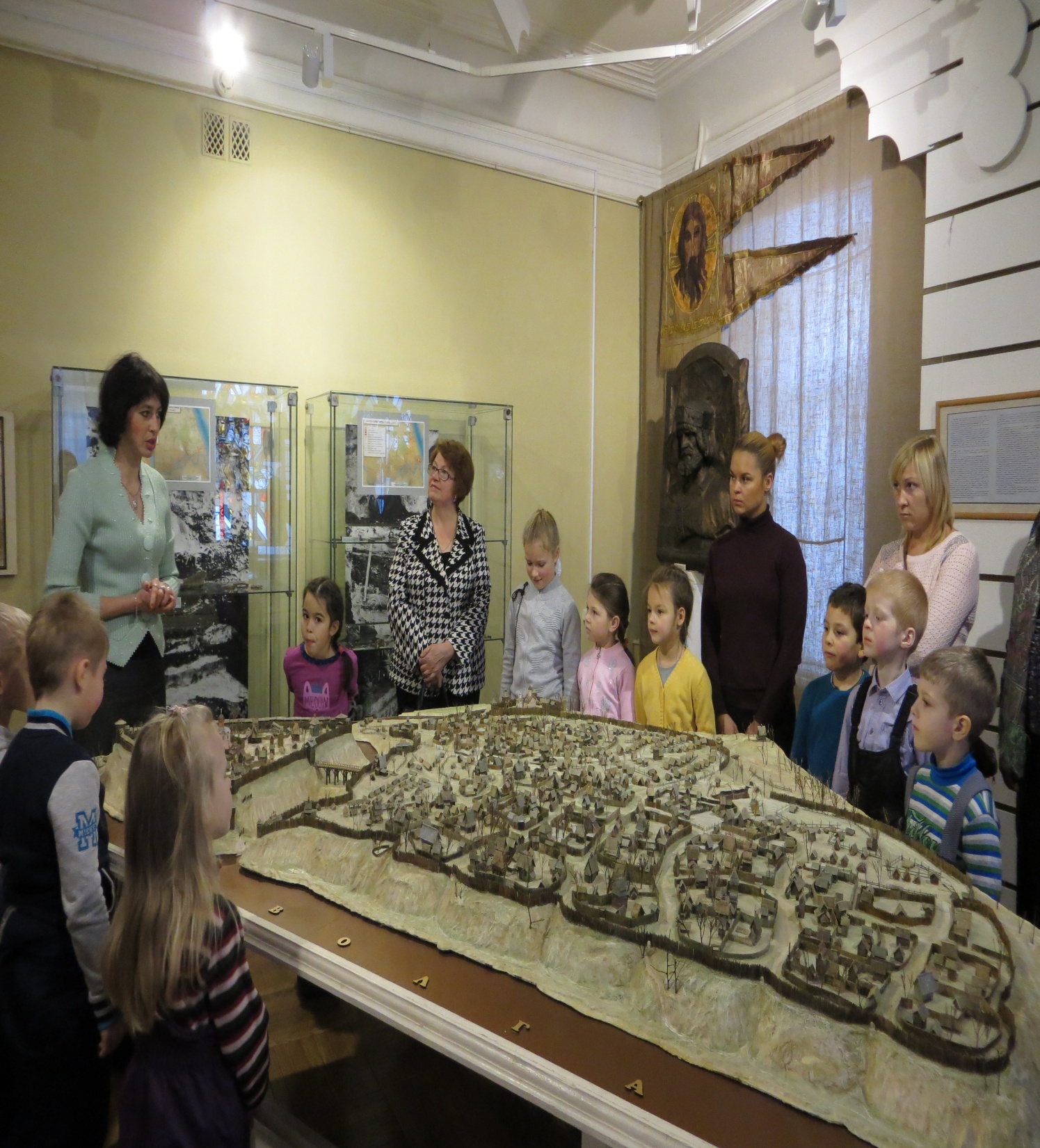 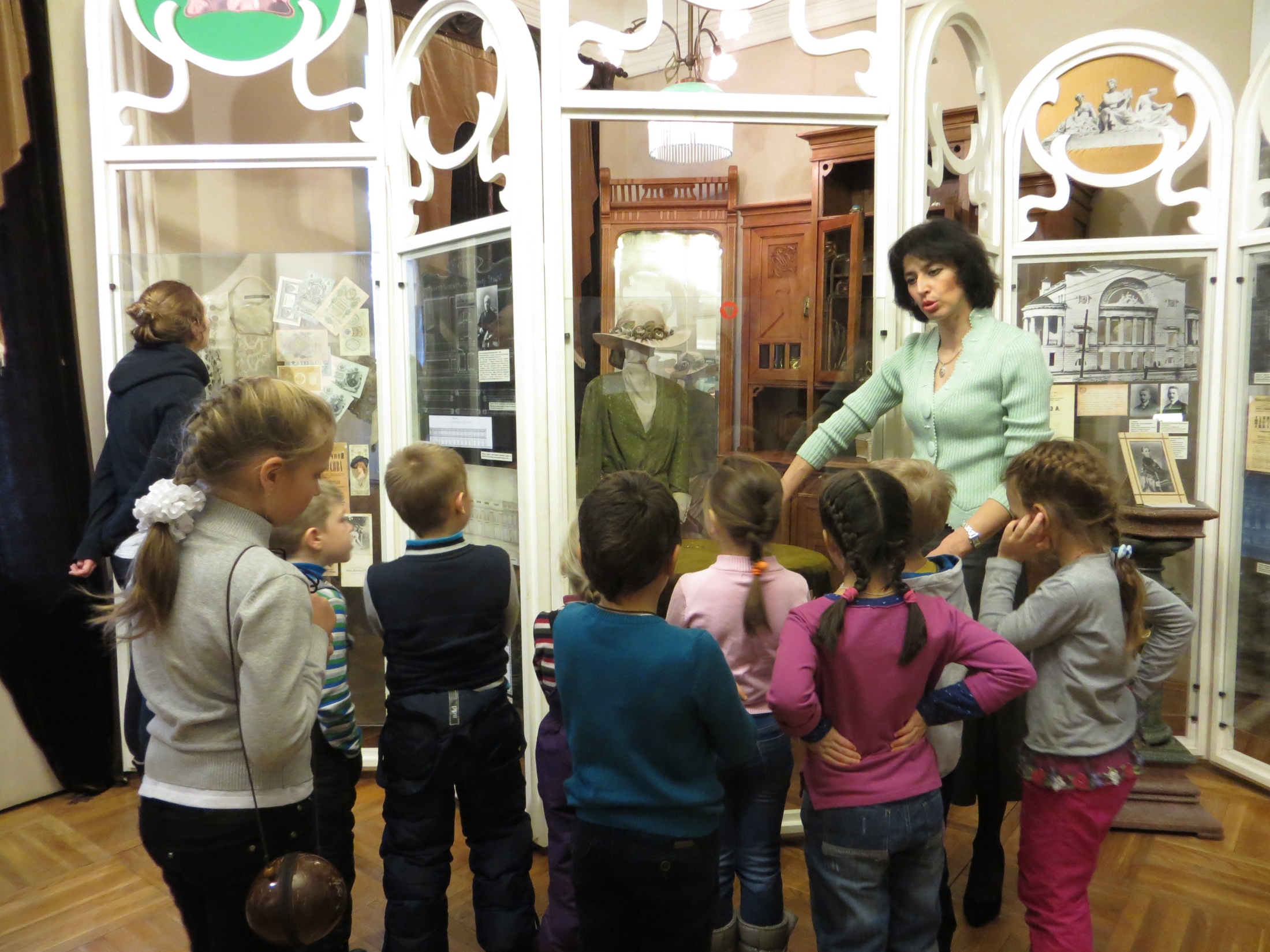 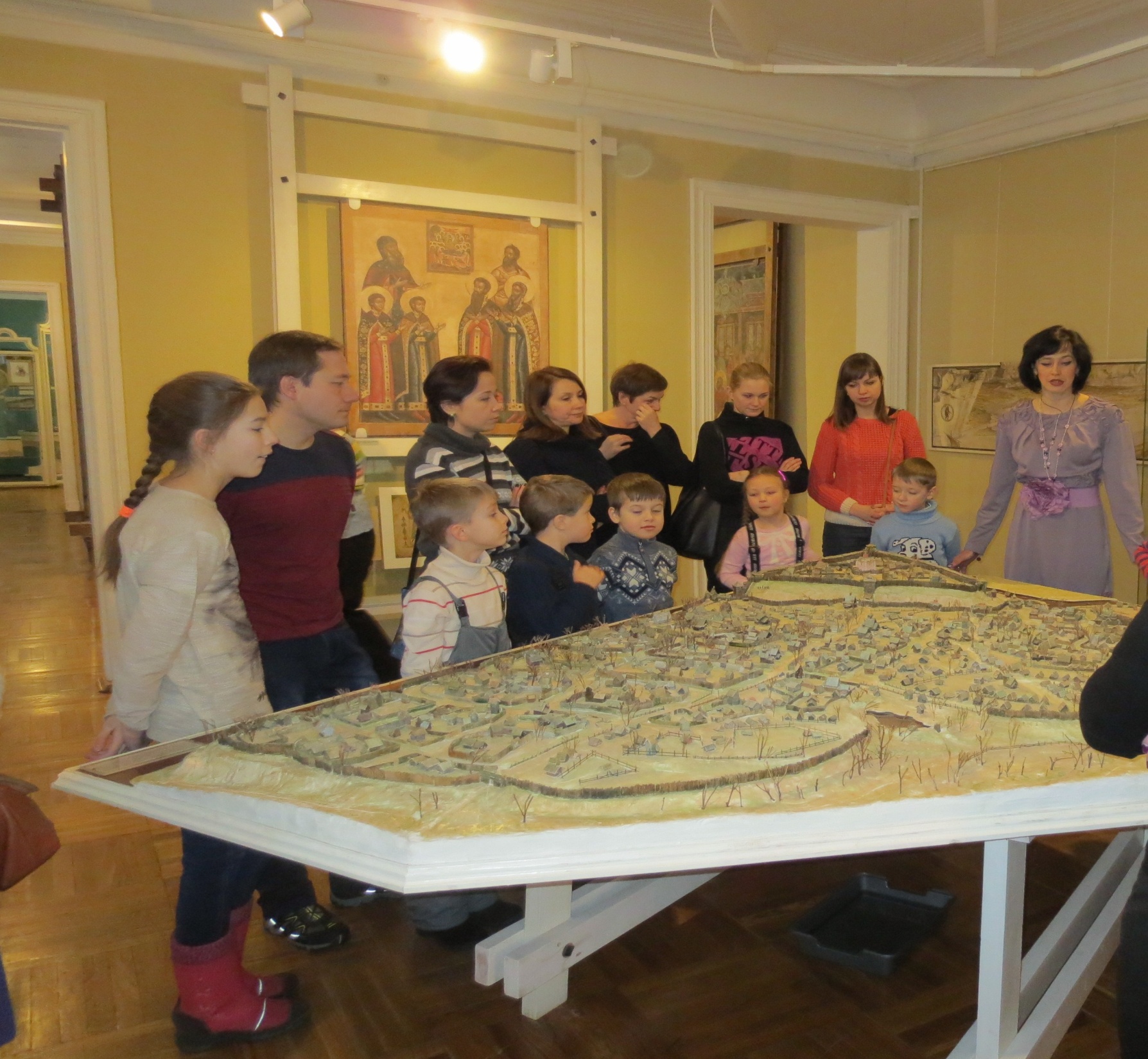 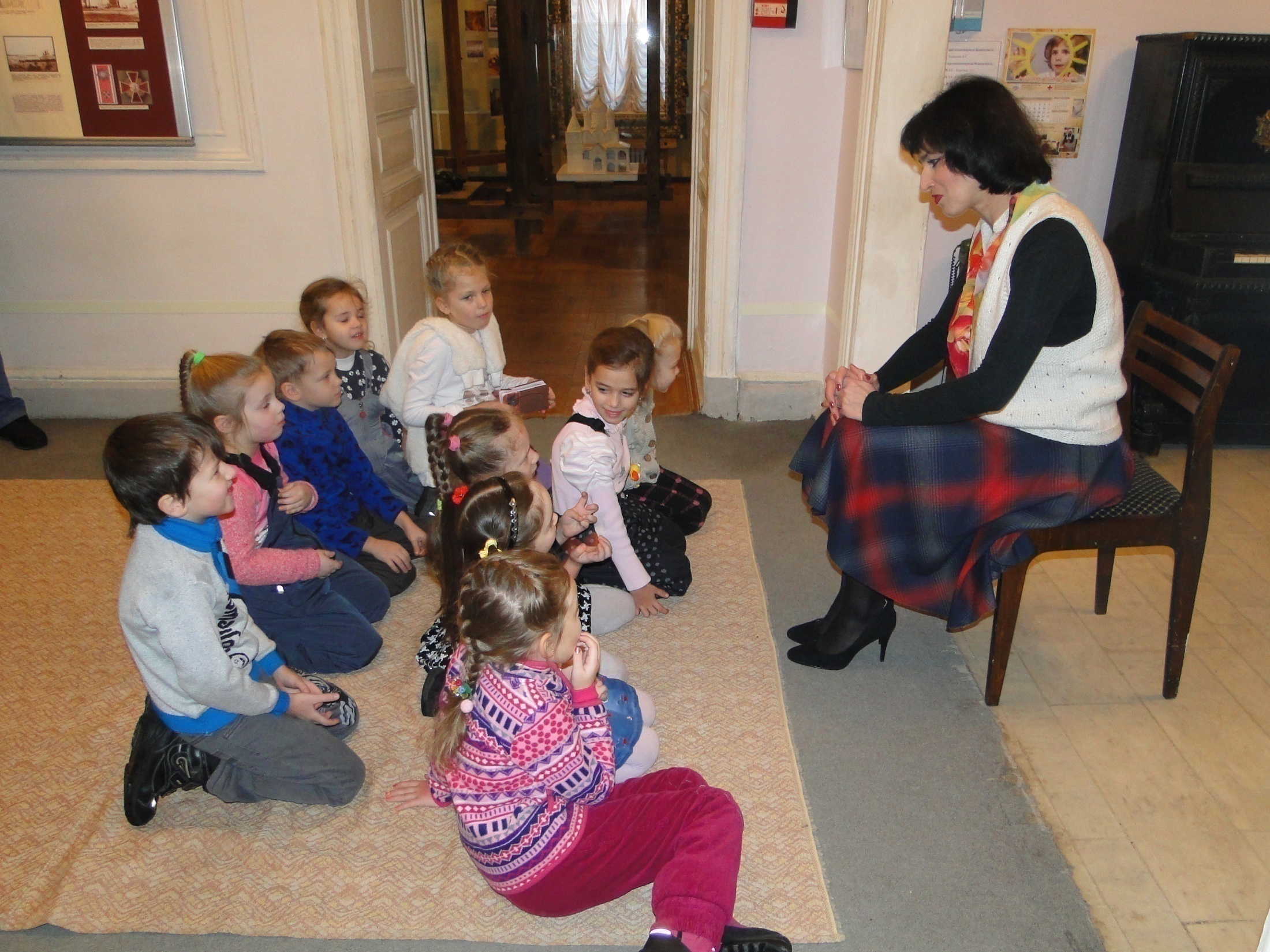 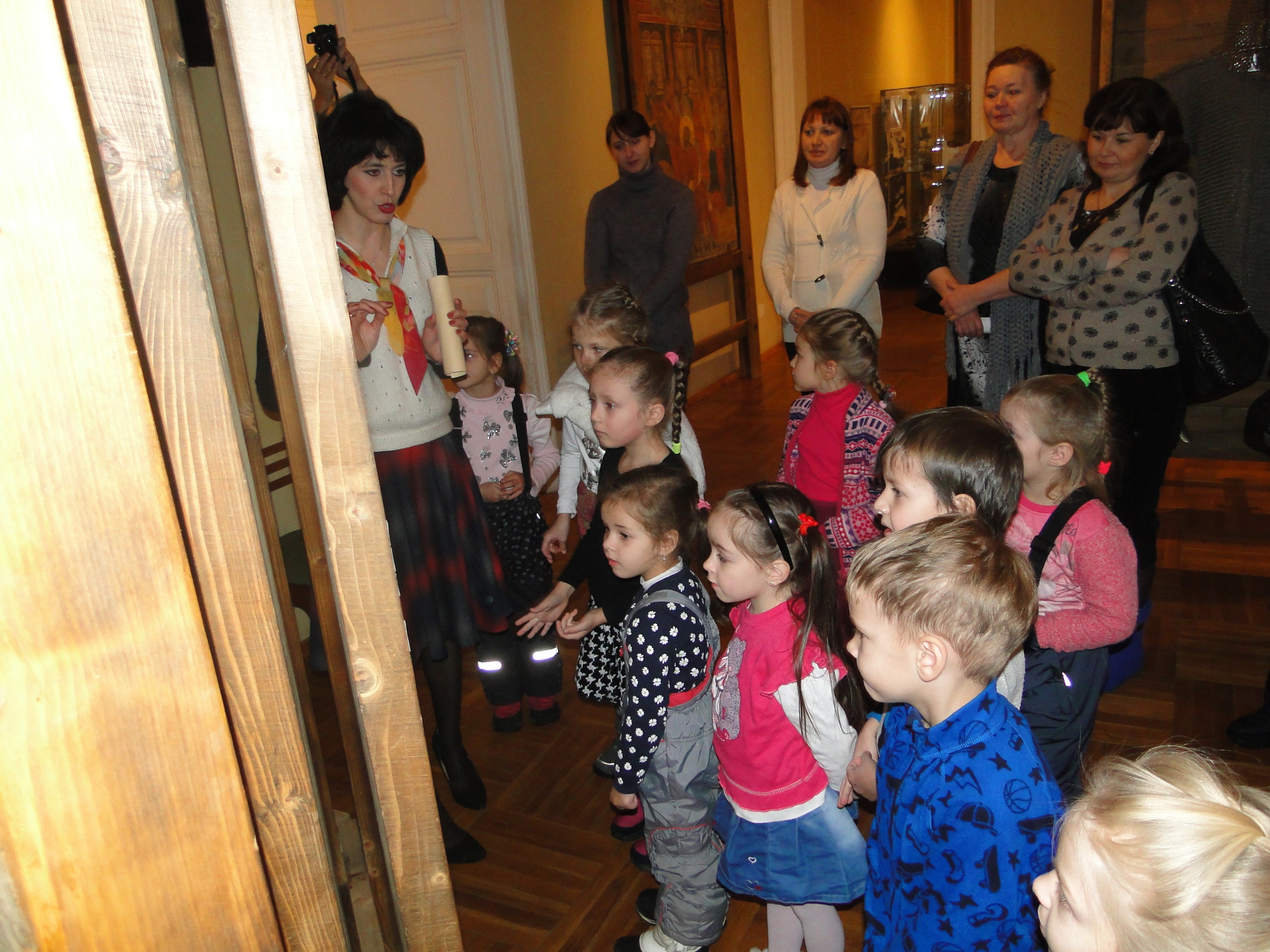 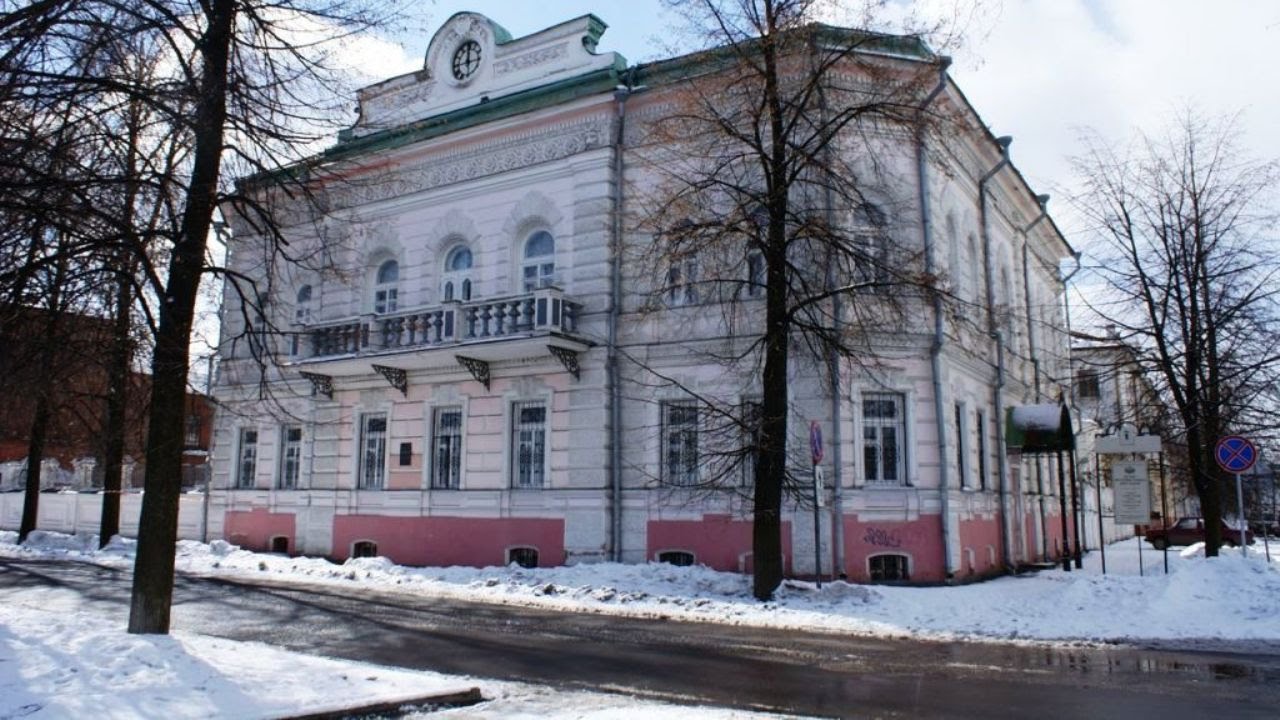 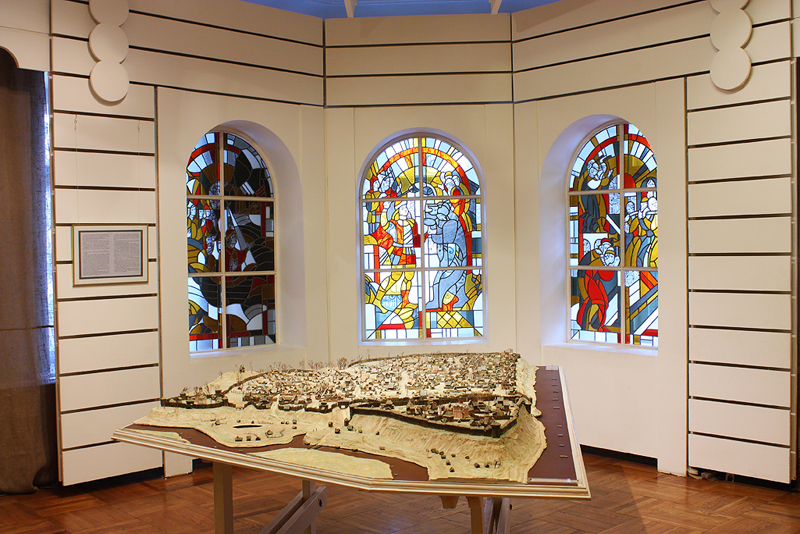 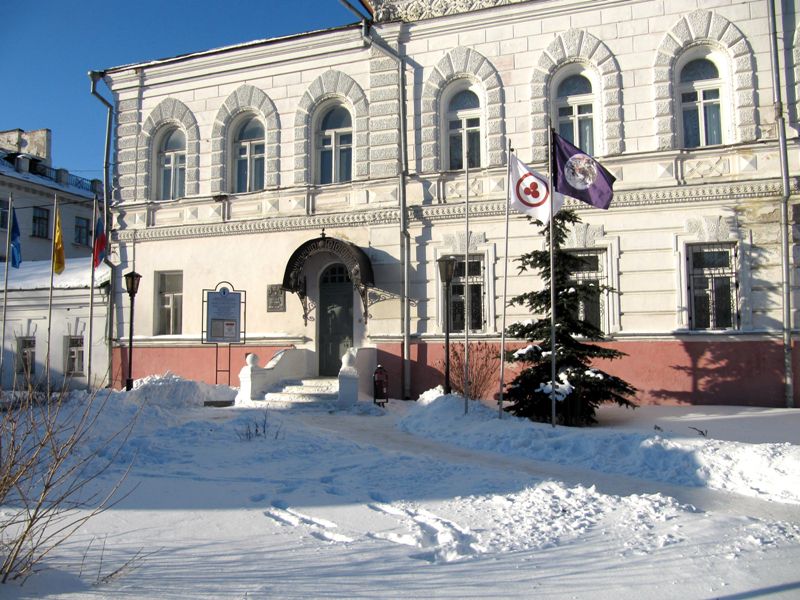 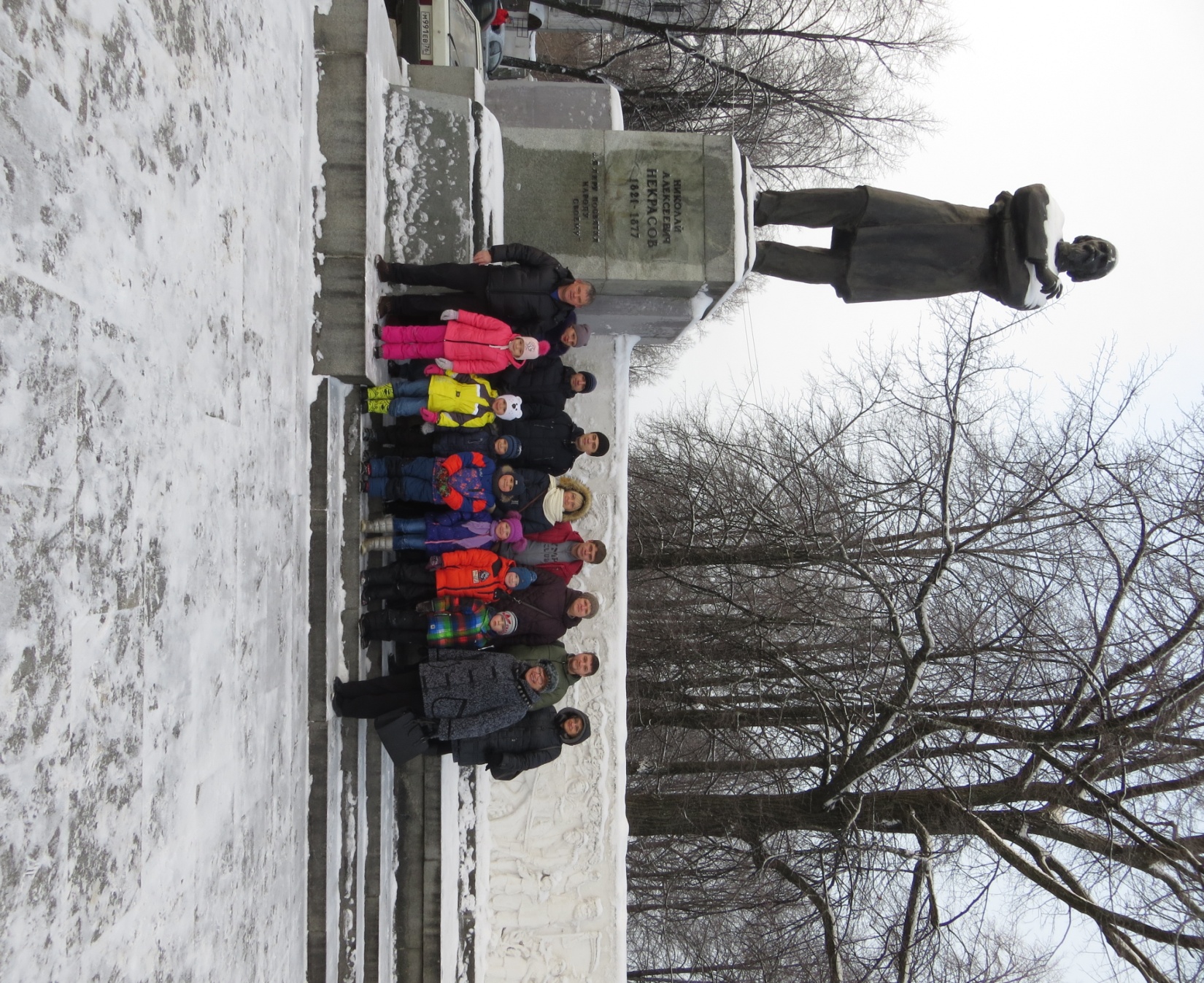 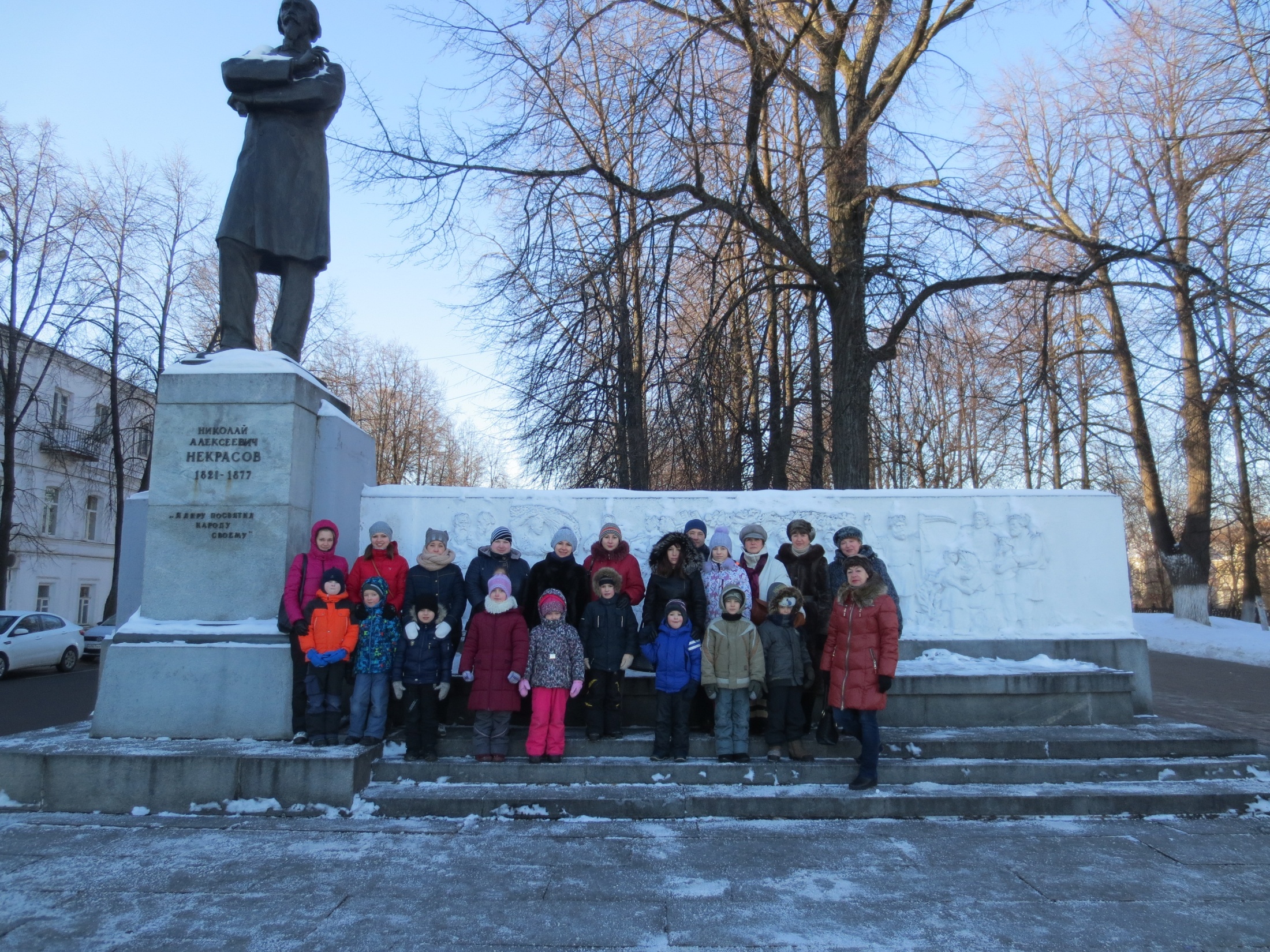 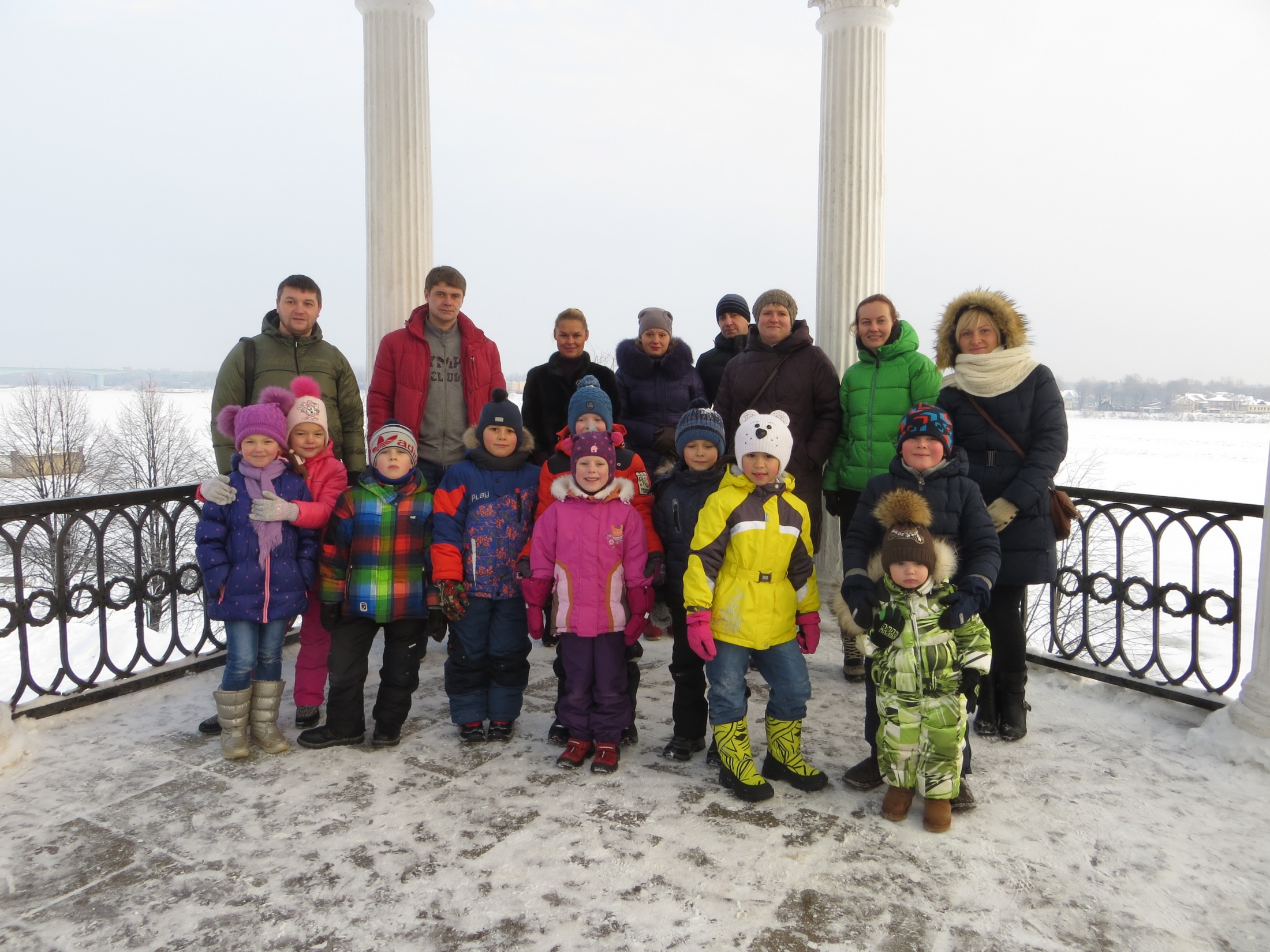 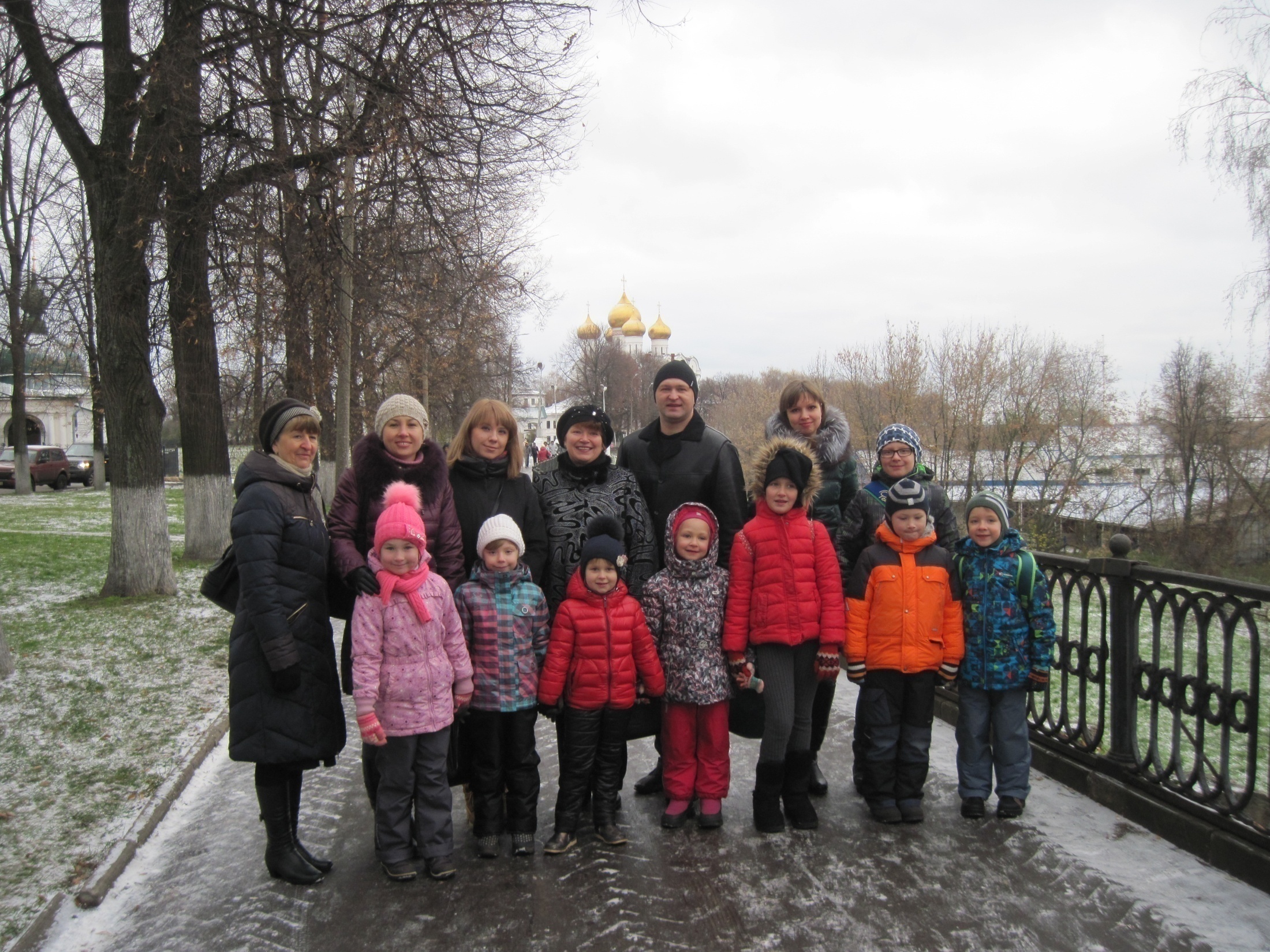 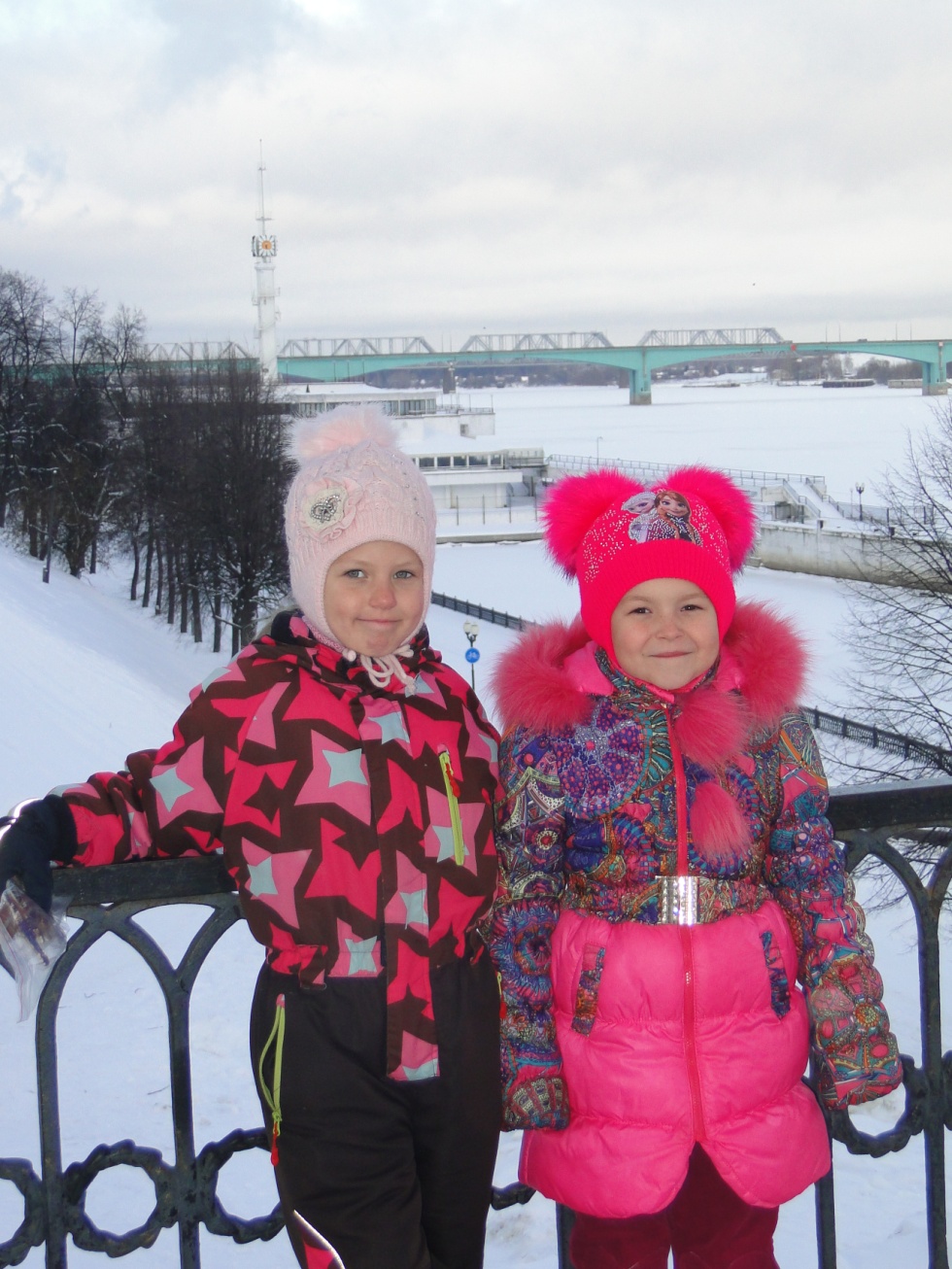 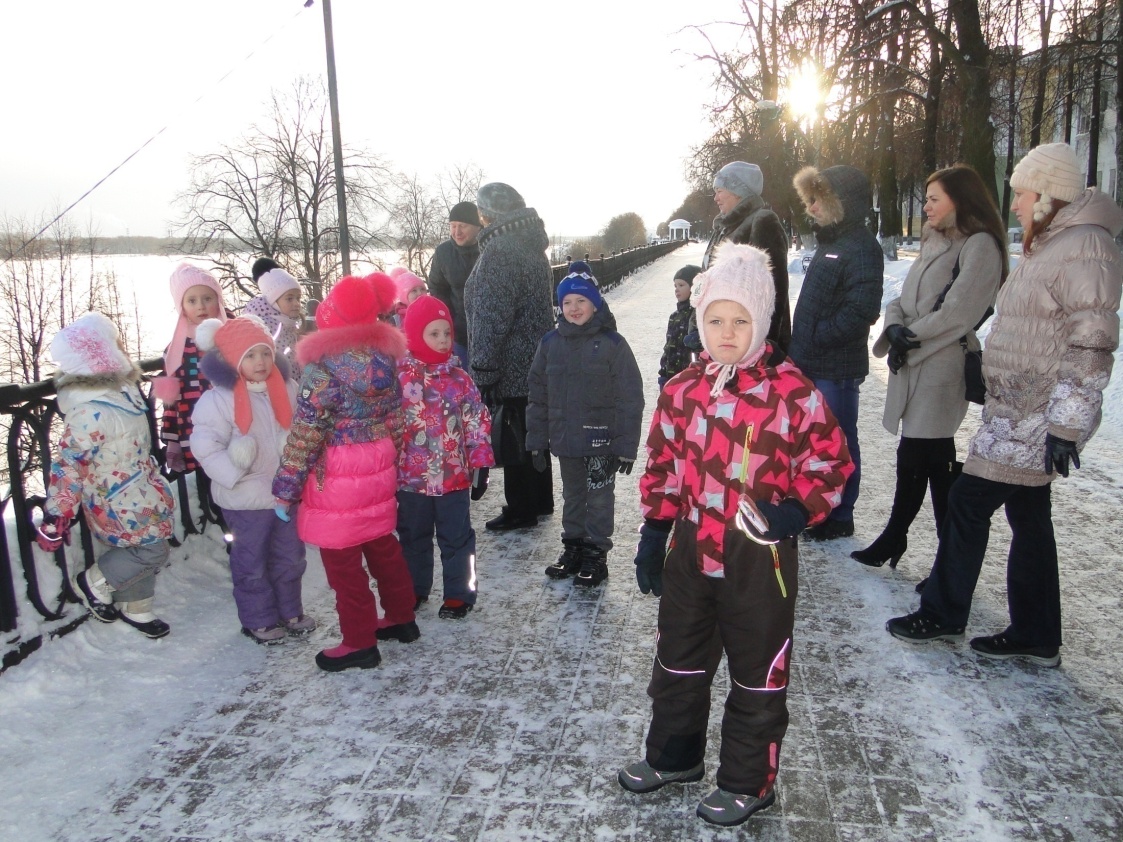 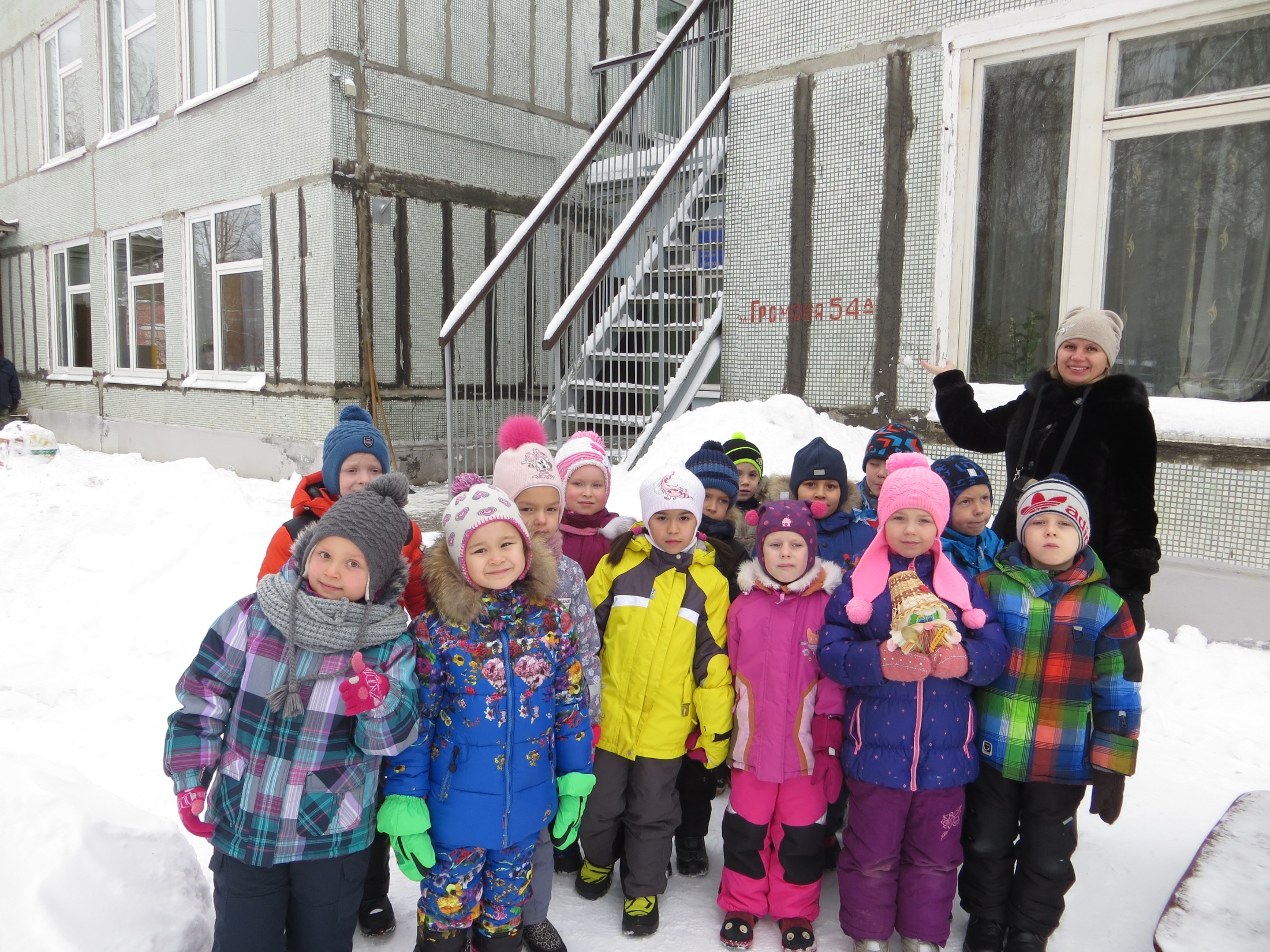 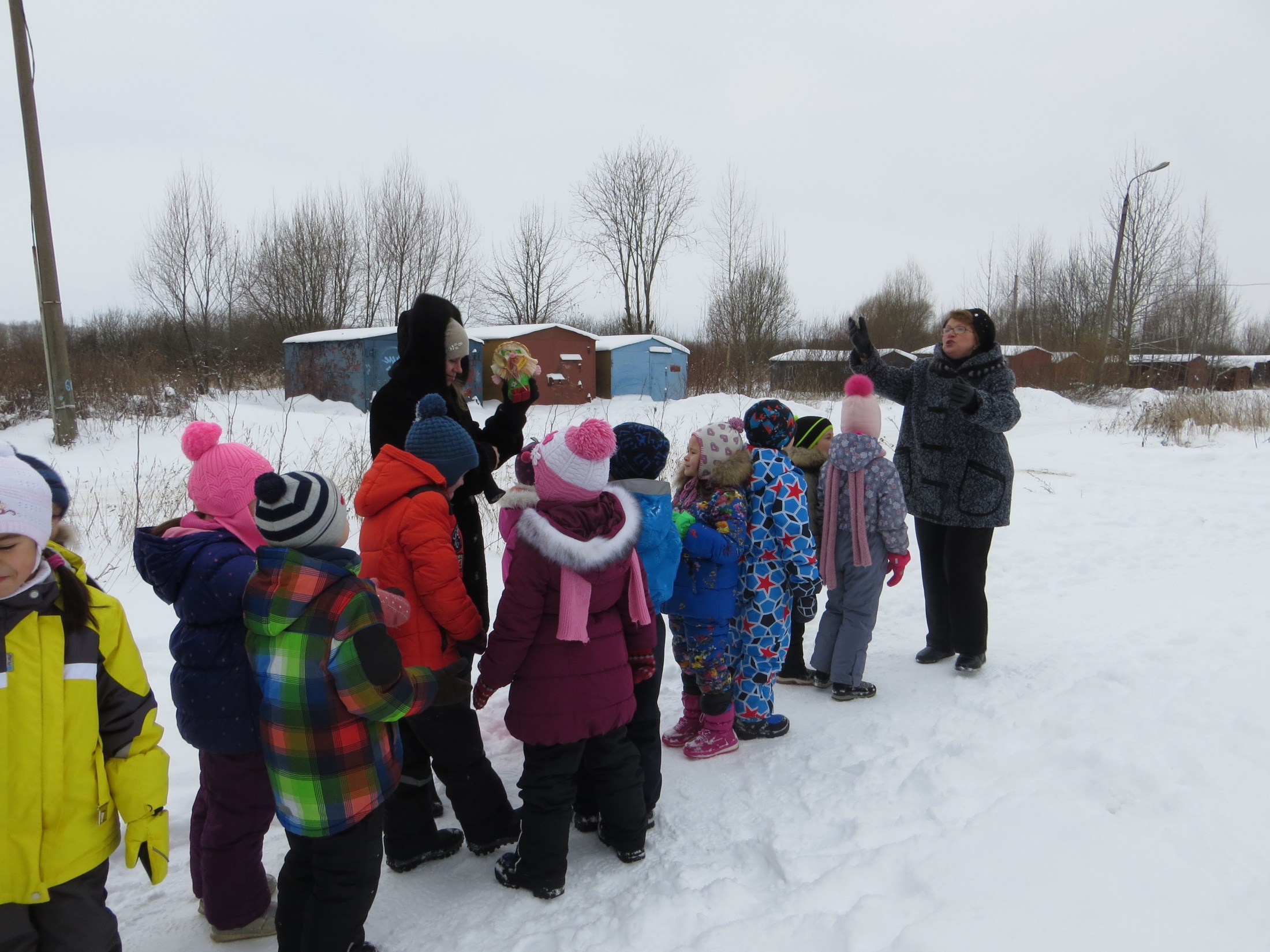 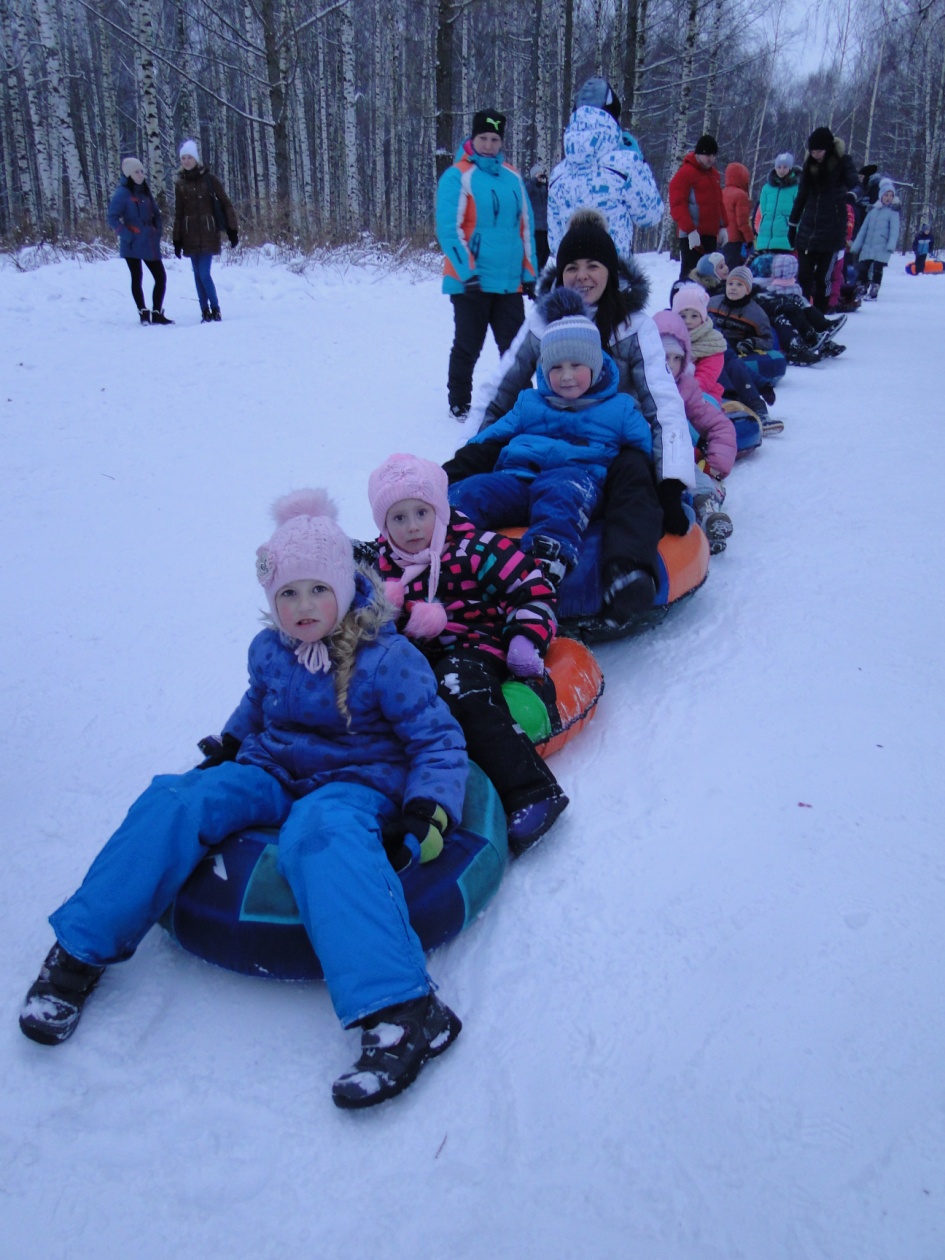 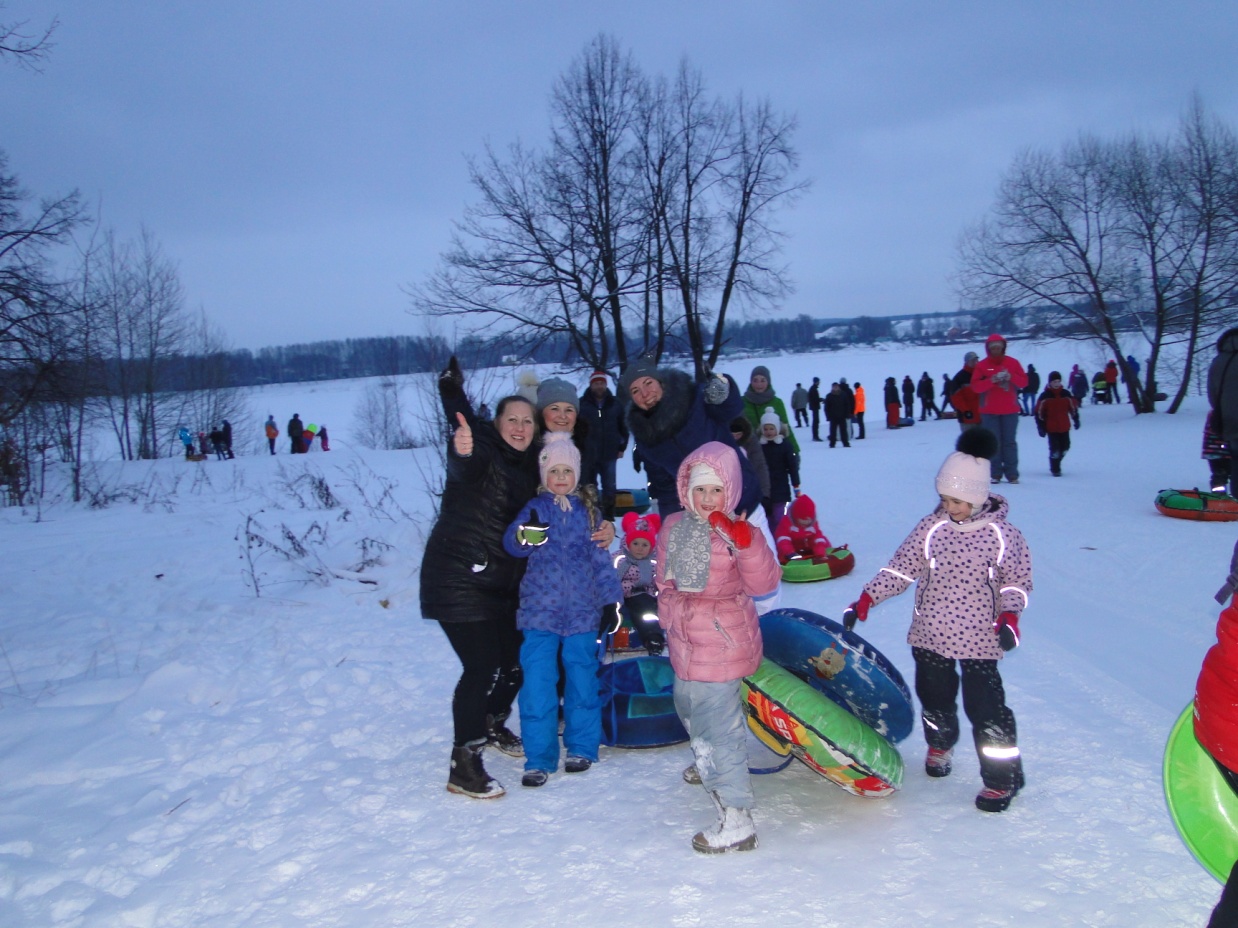 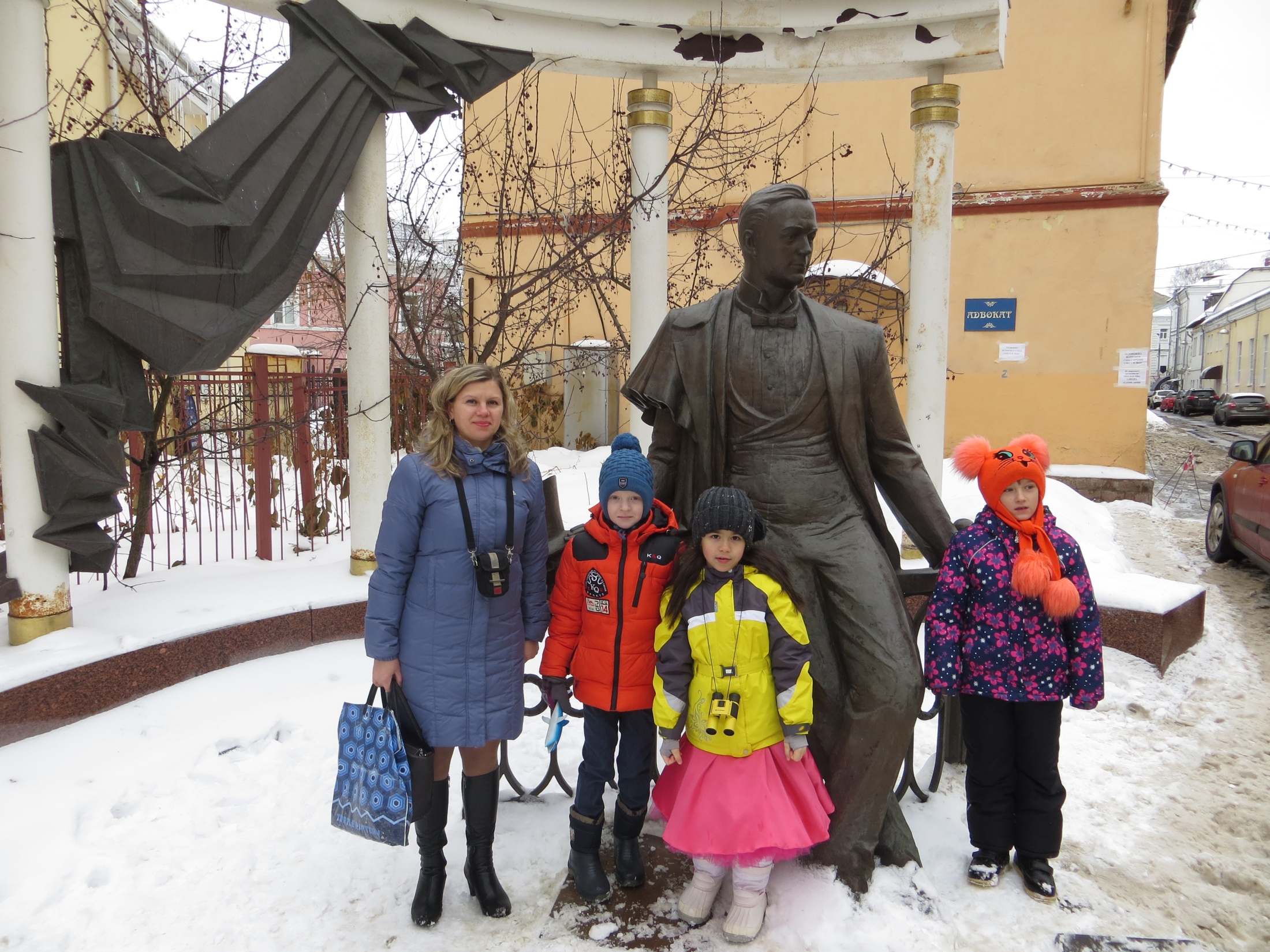 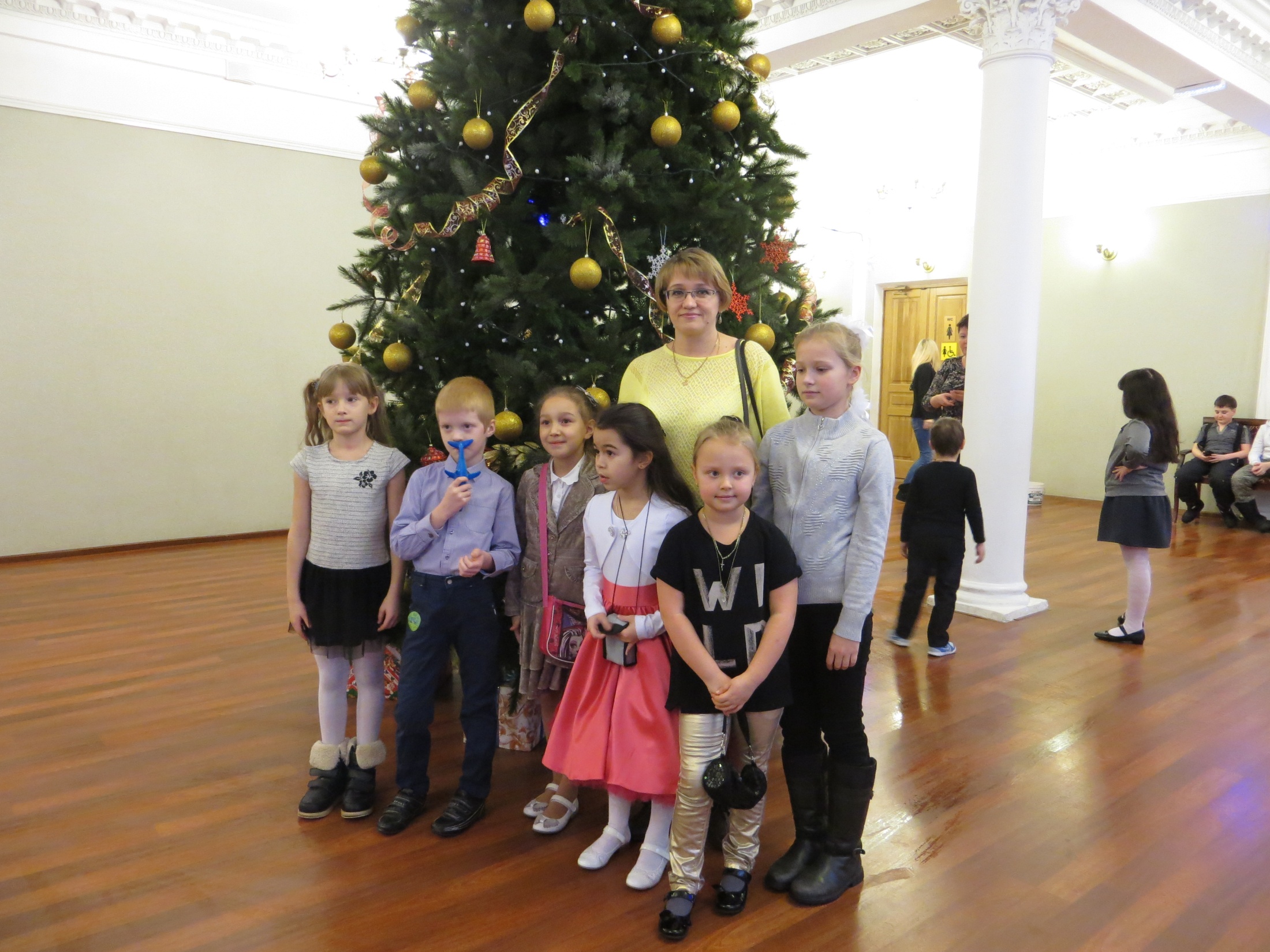 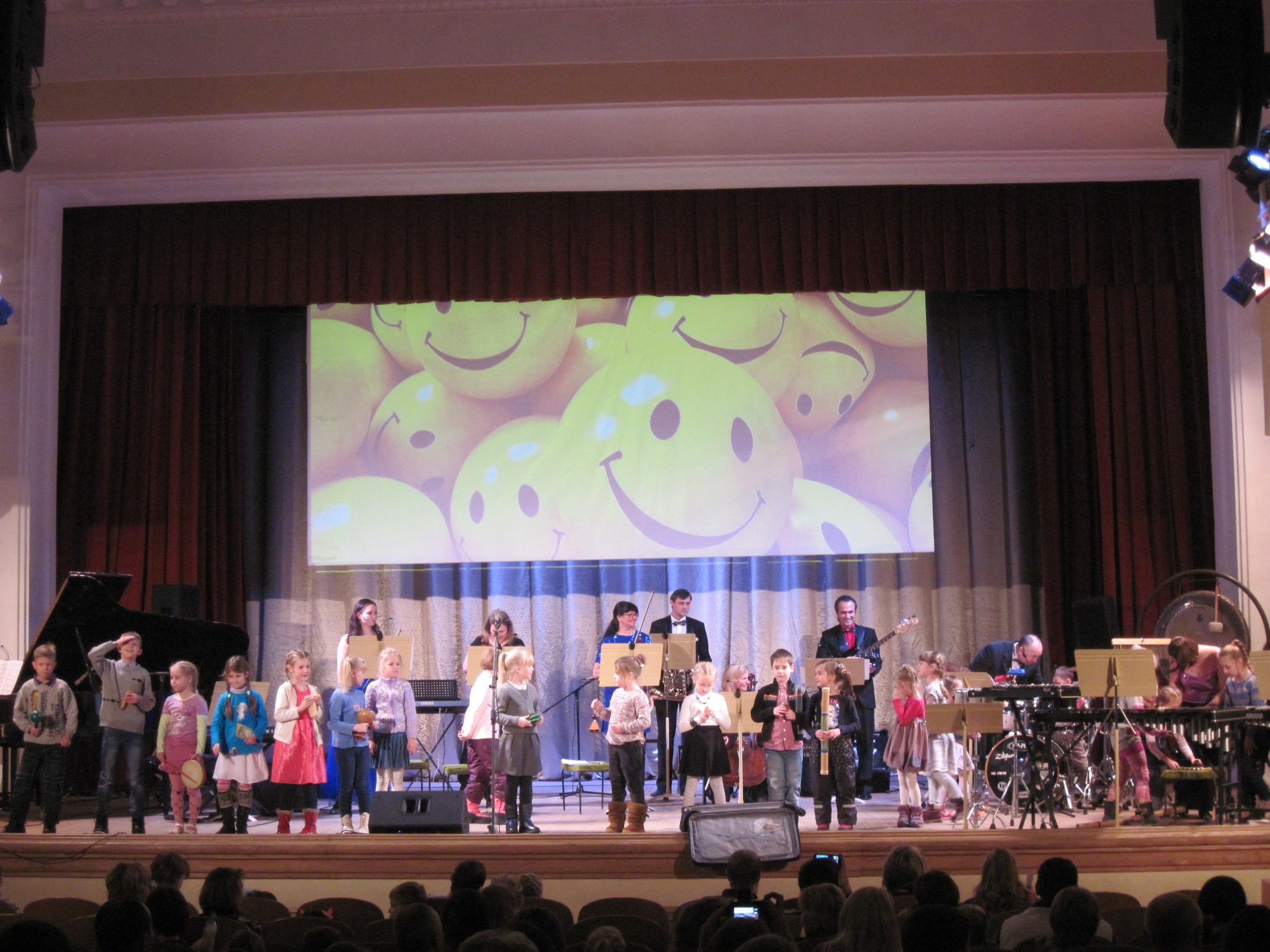 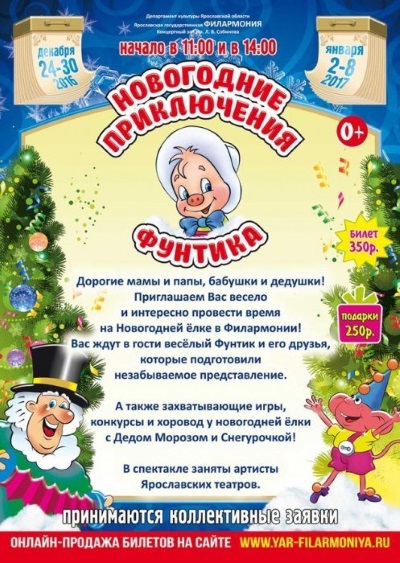 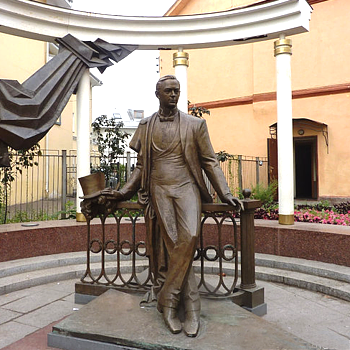 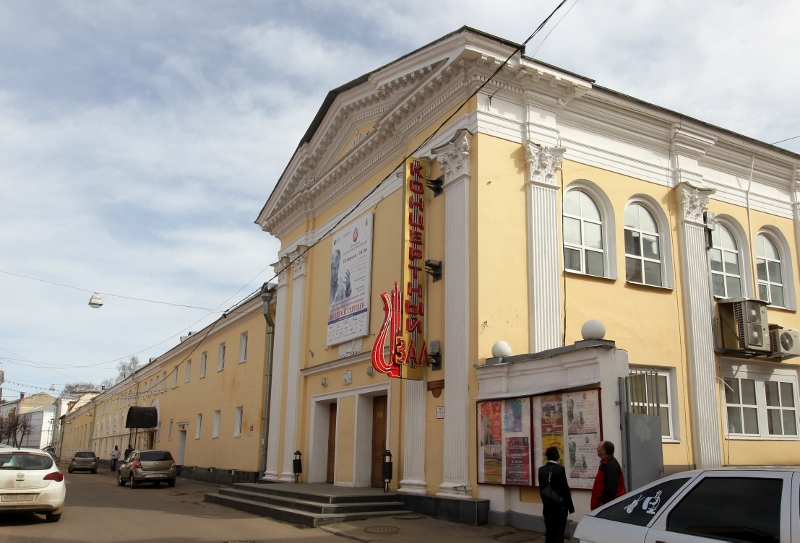 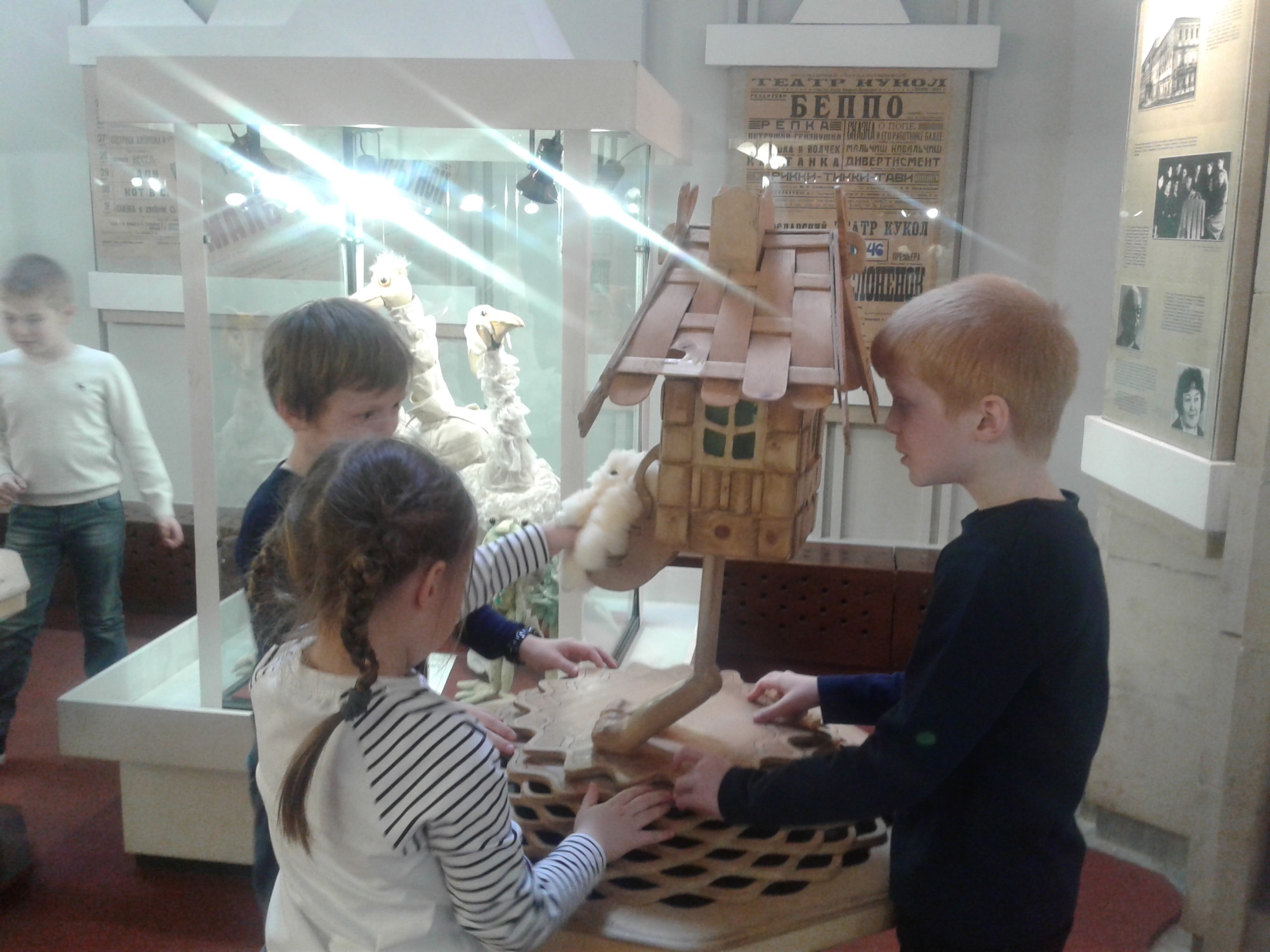 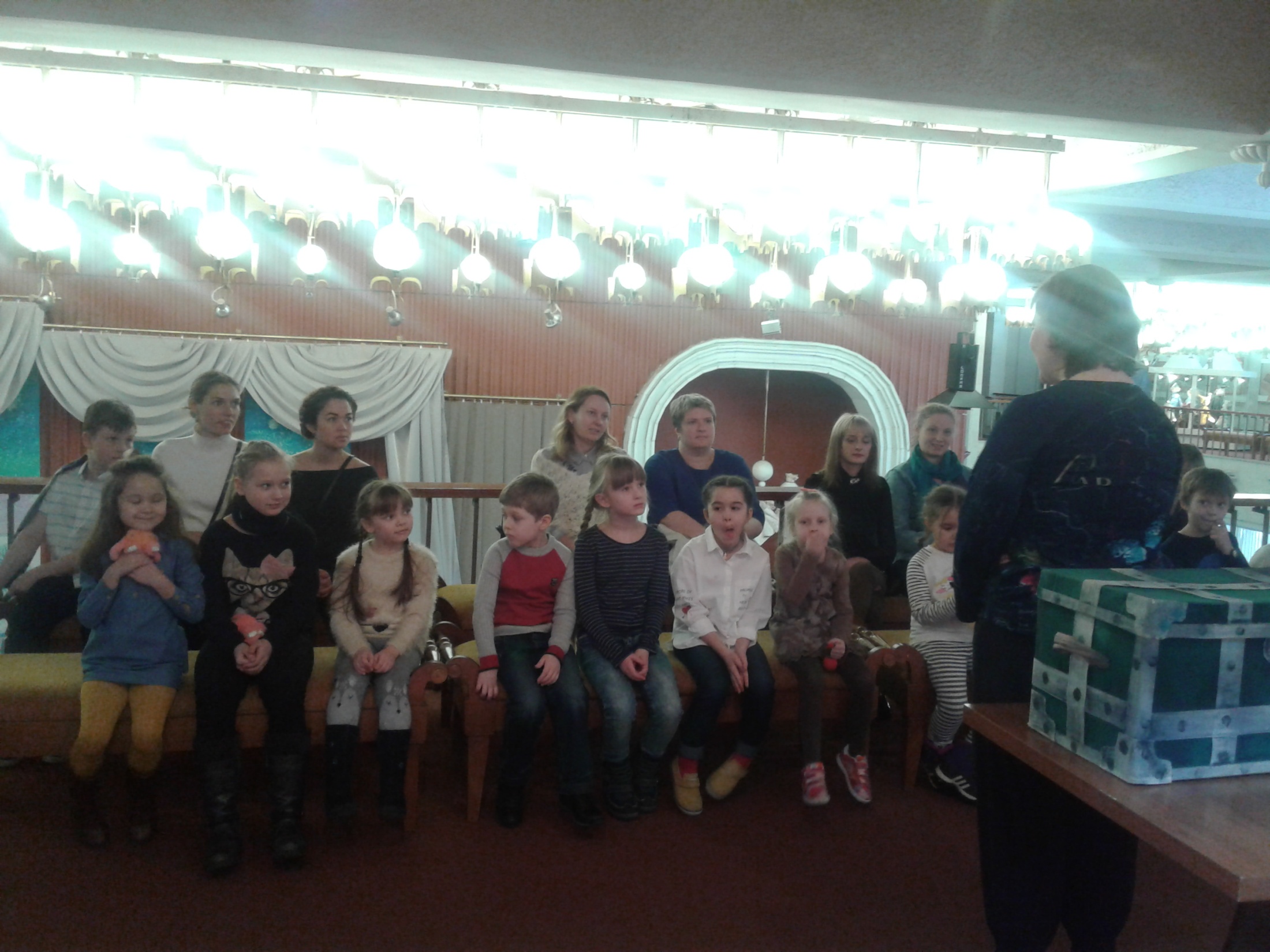 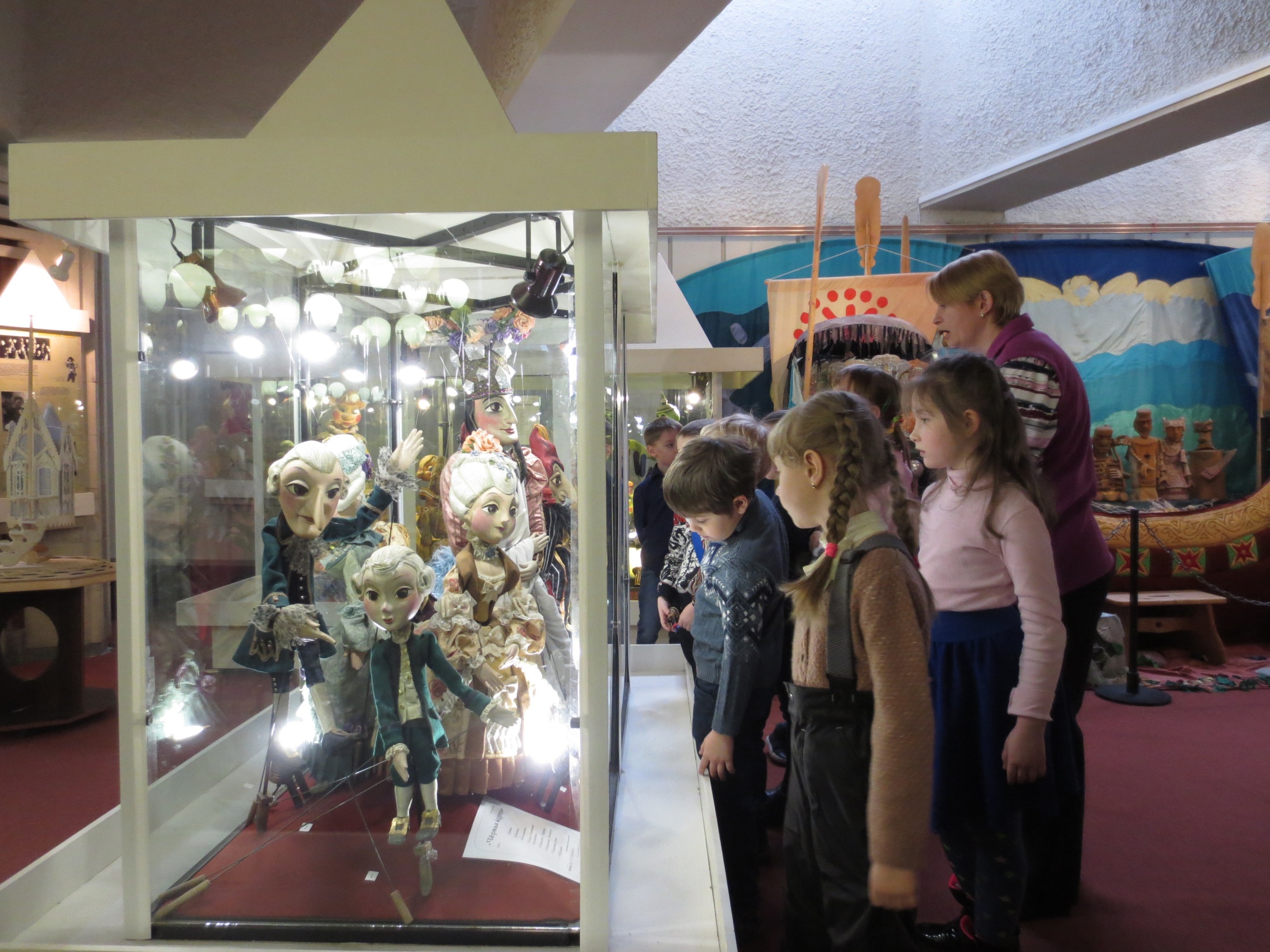 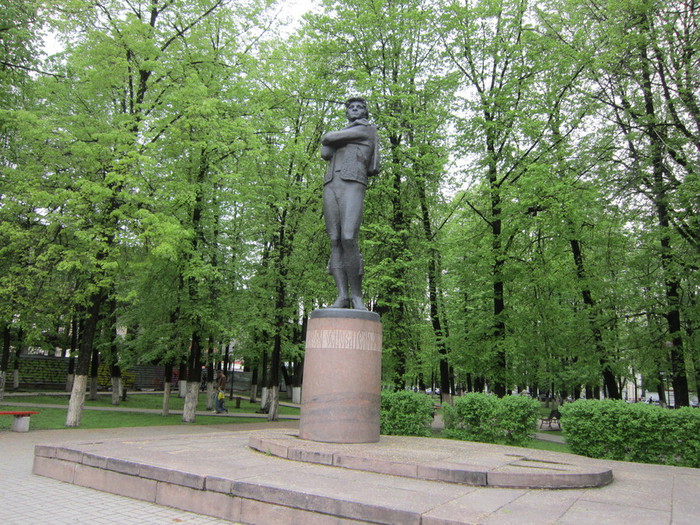 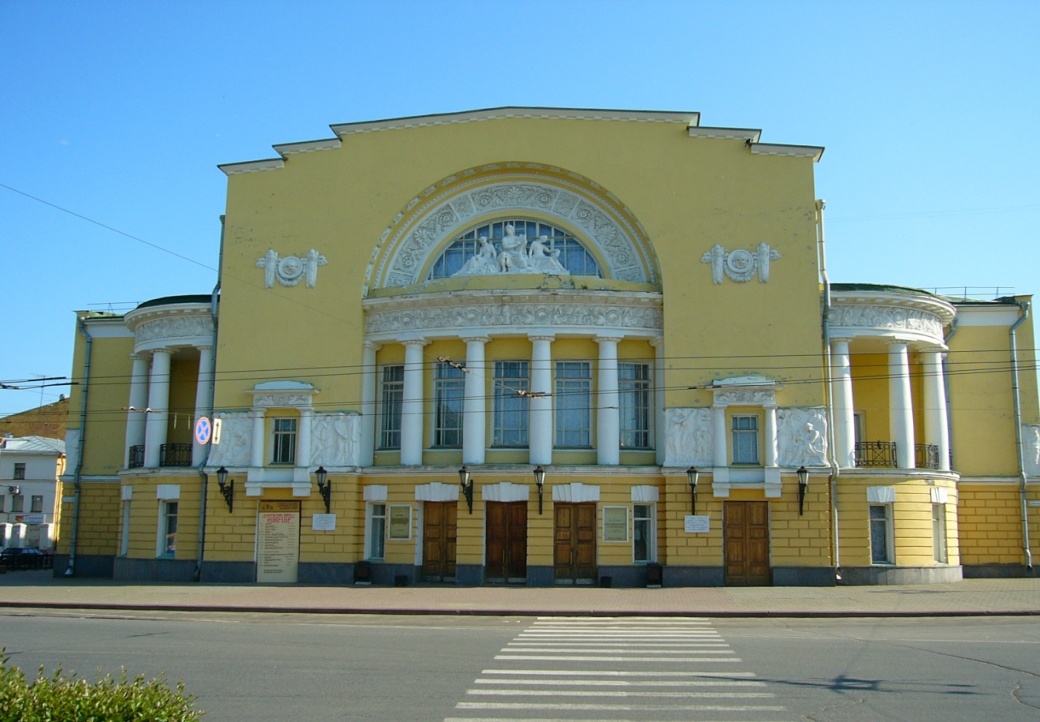 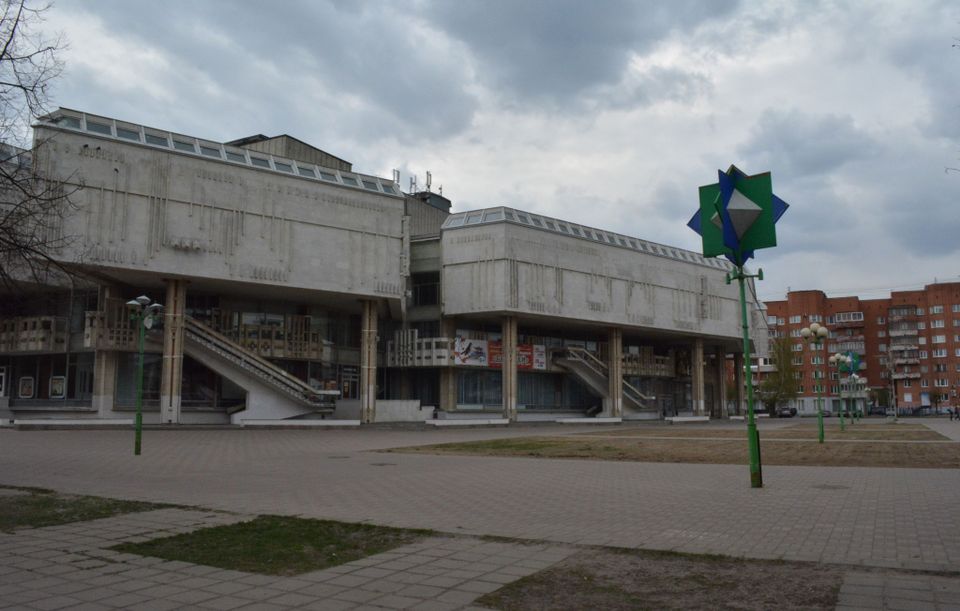 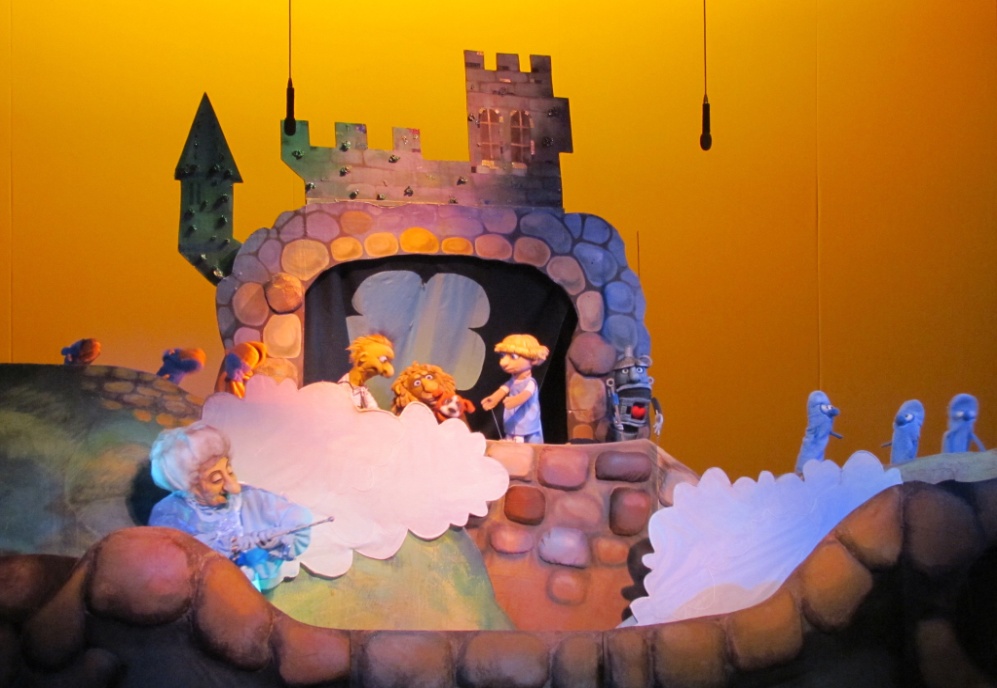 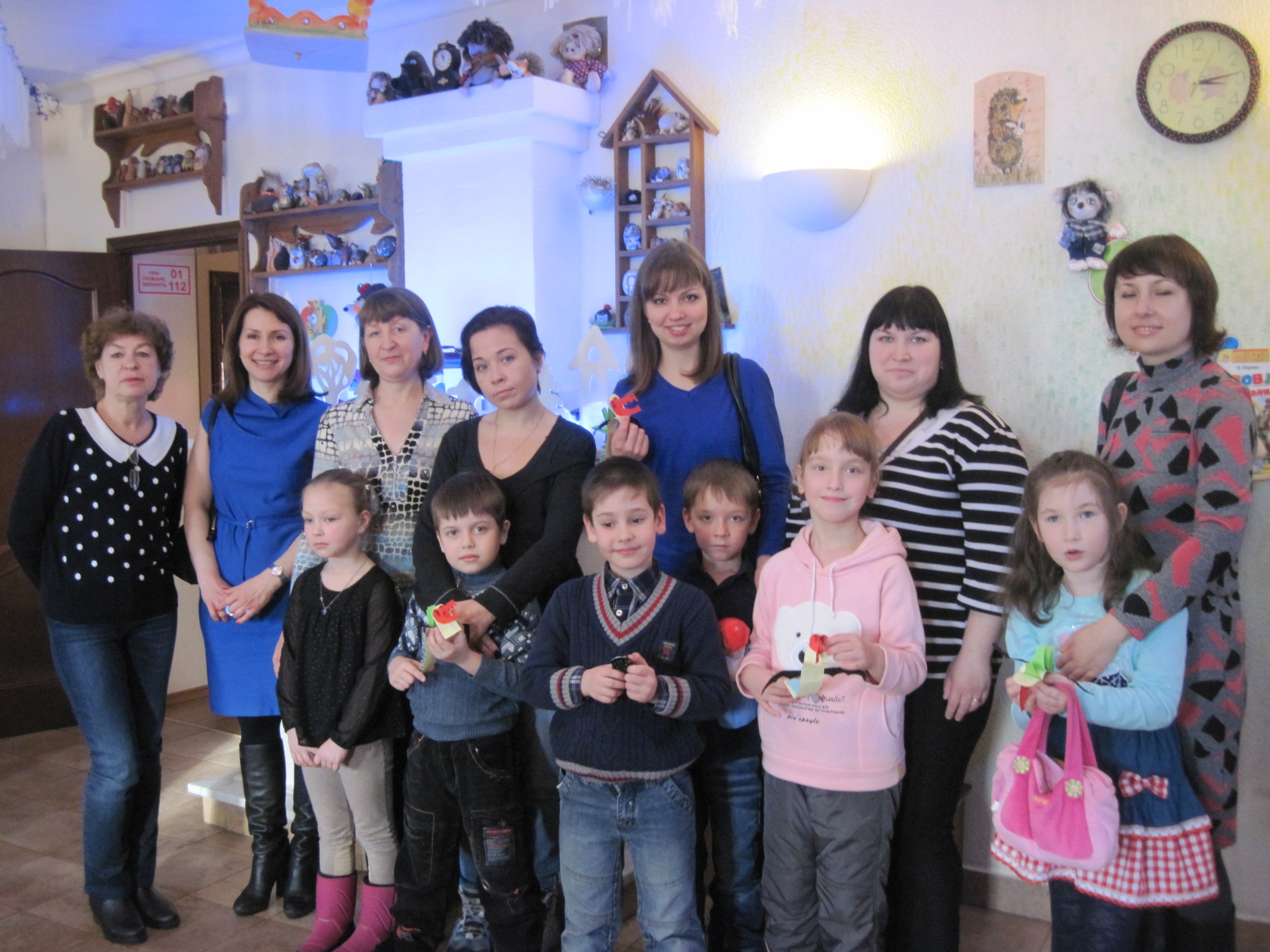 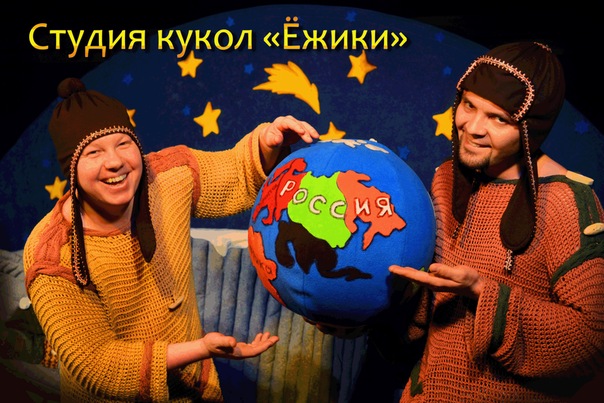 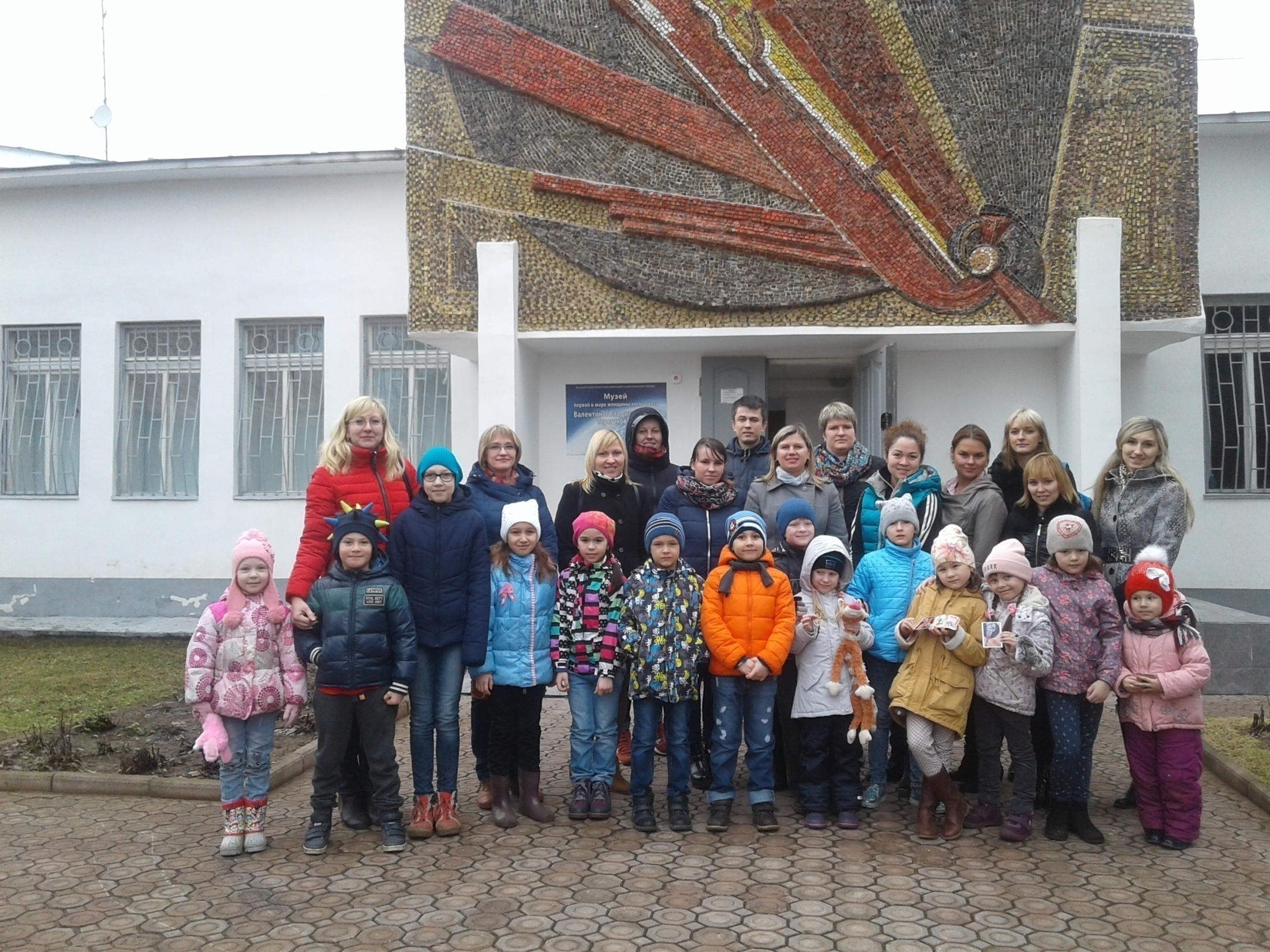 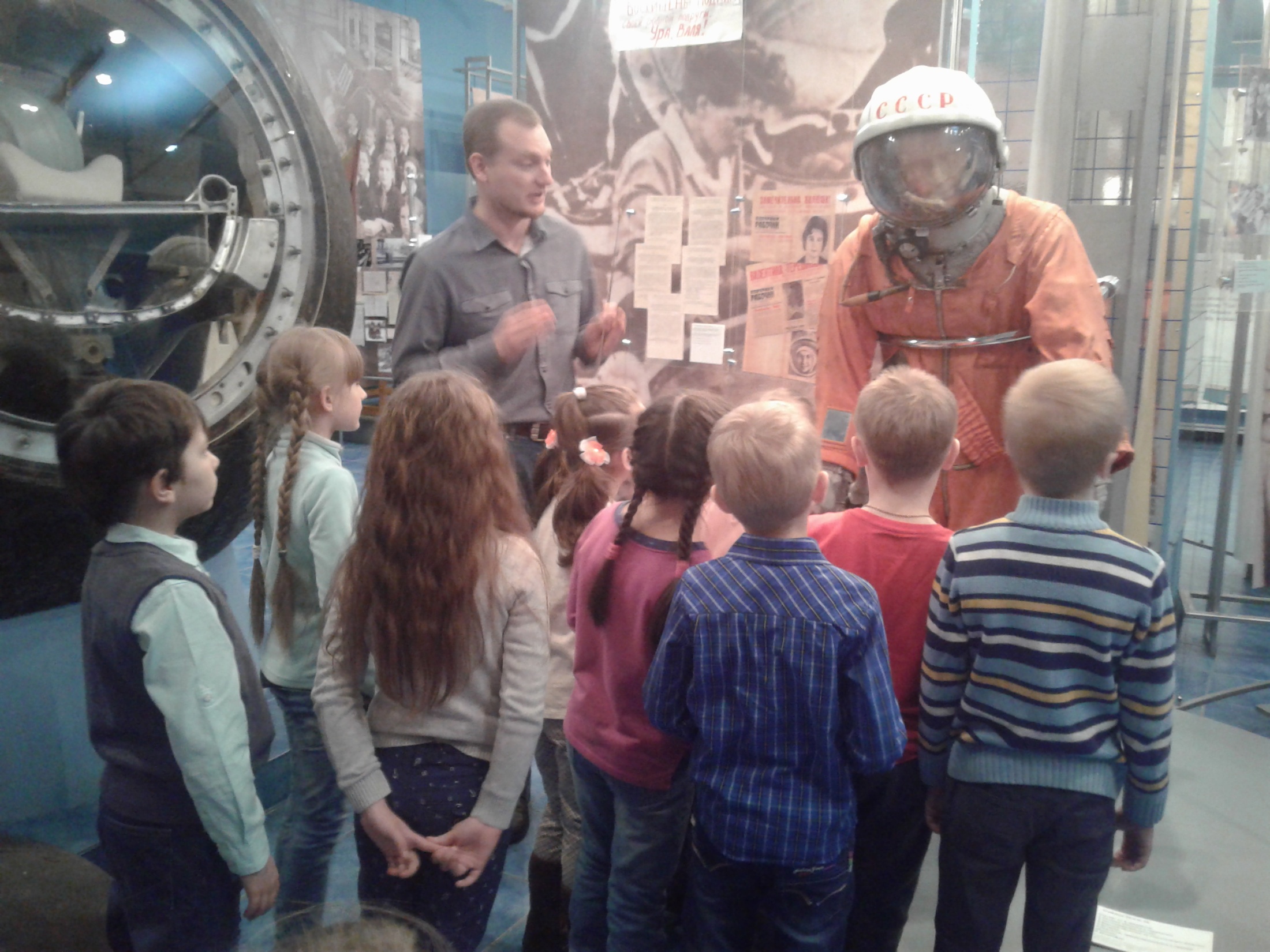 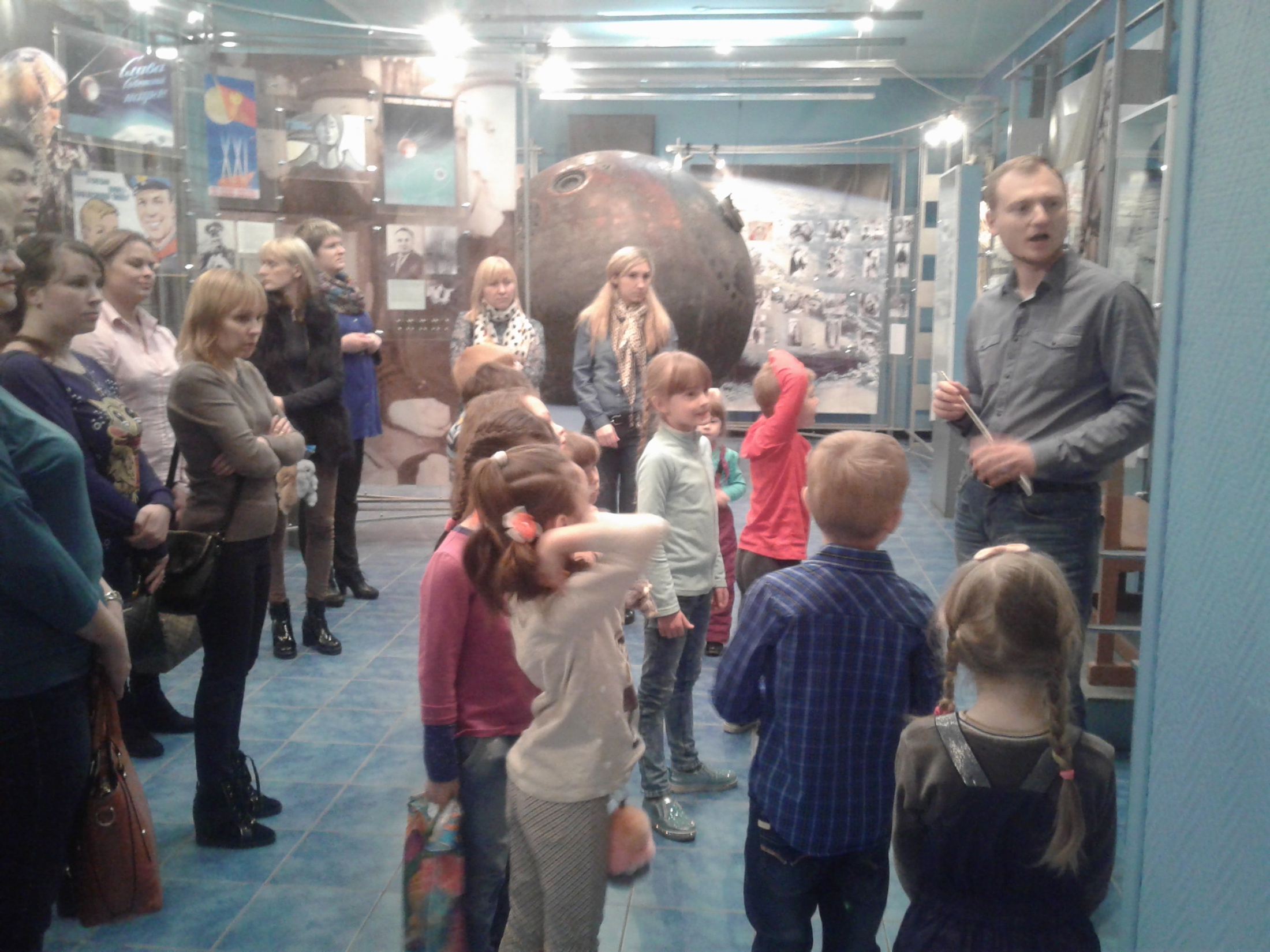 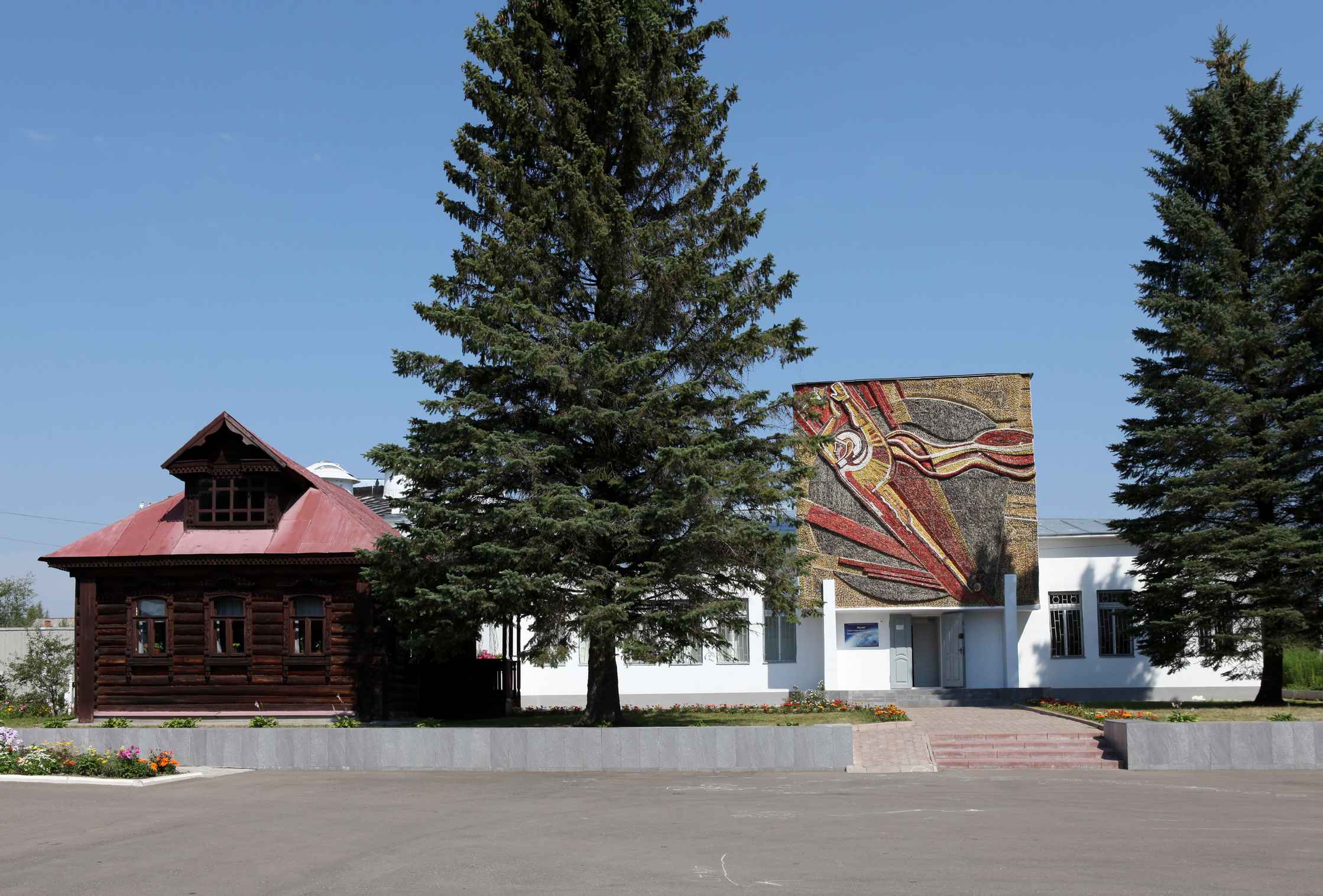 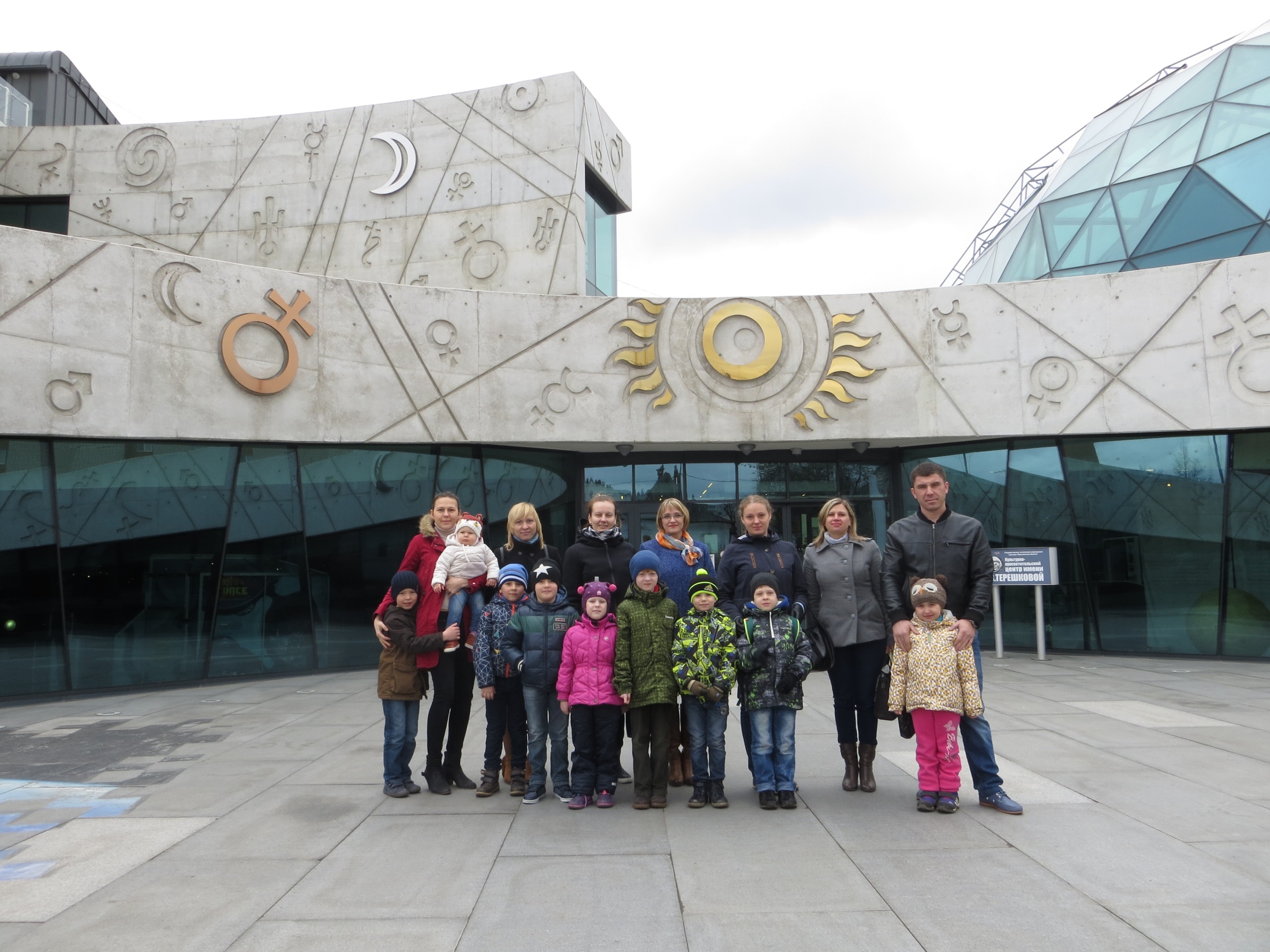 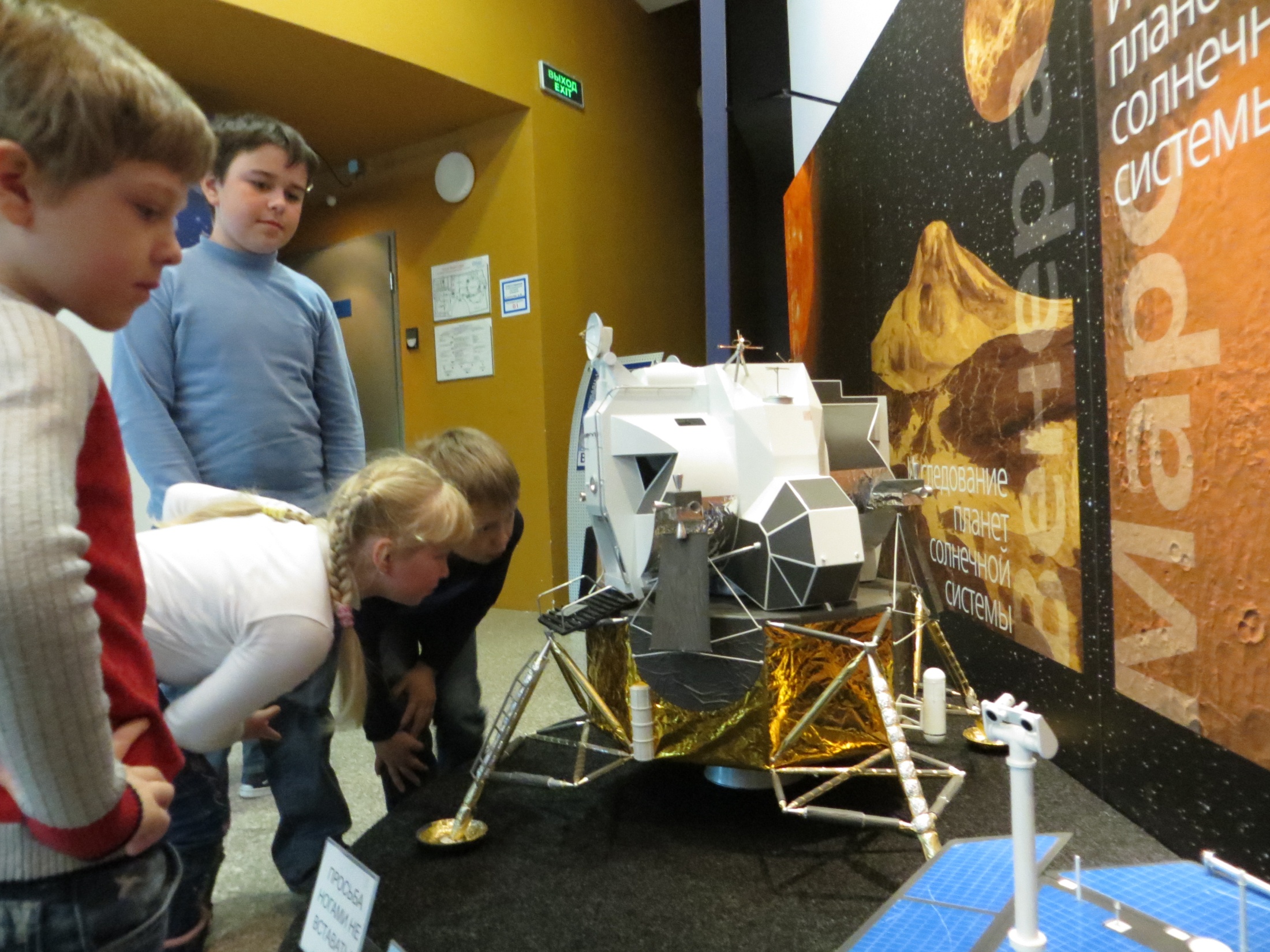 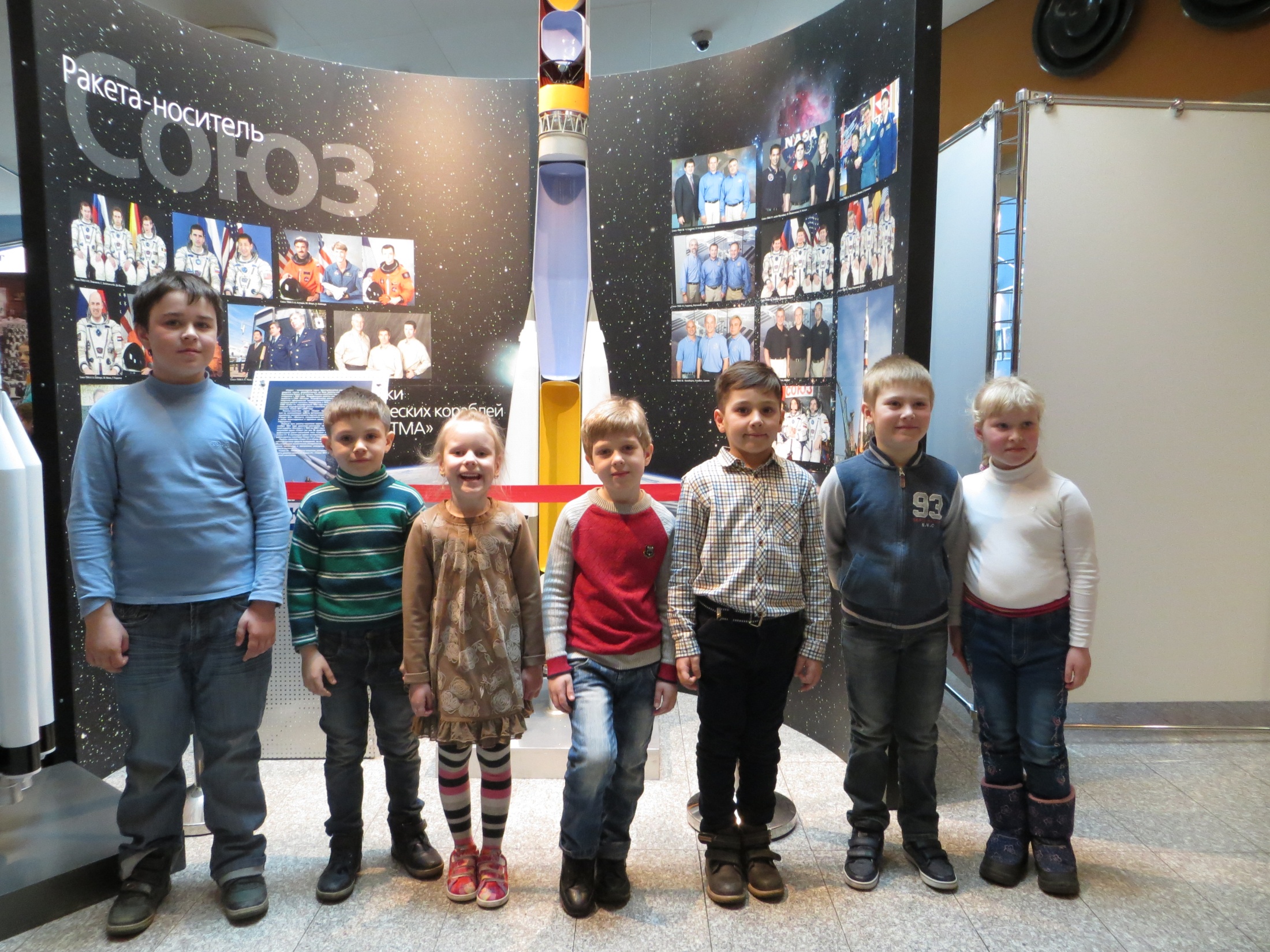 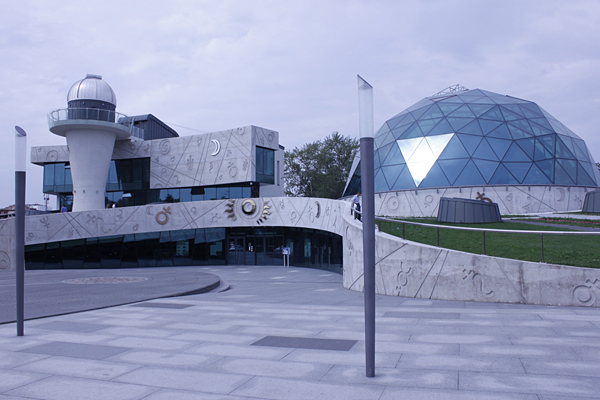 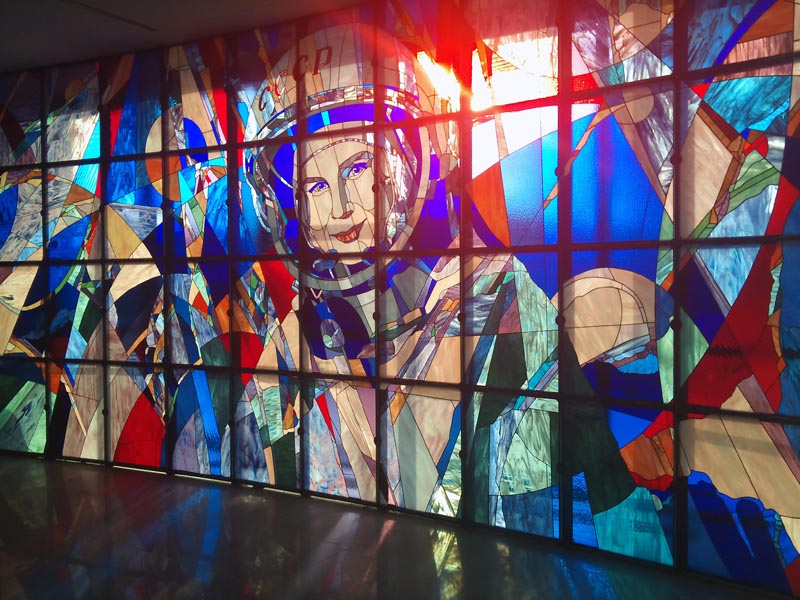 Поздравляем со званием 
«Юный ярославец»
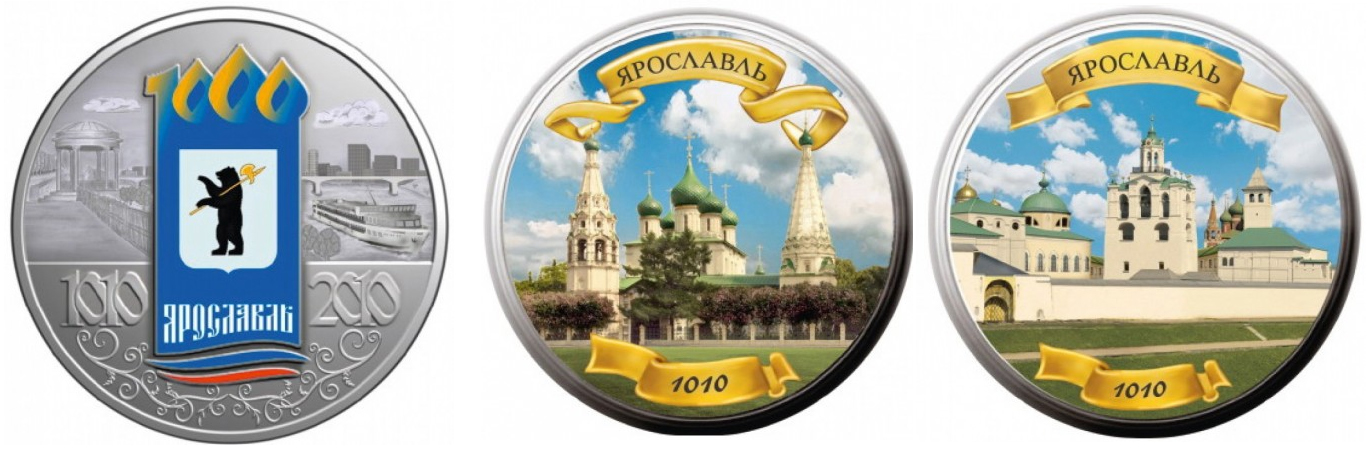 Участники проекта «Я, моя семья, мой город»
Старшие воспитатели Переломова О.С., Воробьева Т.В.
Воспитатели  Петрова Н.В., Смирнова М.Н., Корчагина М.Ю., Осипова Л.В., Бондаренко Т.В., Егорова Н.В.
Музыкальные руководители Новожилова С.И., Птицына Л.В.
Инструктор по физической культуре Баранова Т.А.
Дети подготовительных к школе групп
Родители  (и другие члены семьи) воспитанников